Name
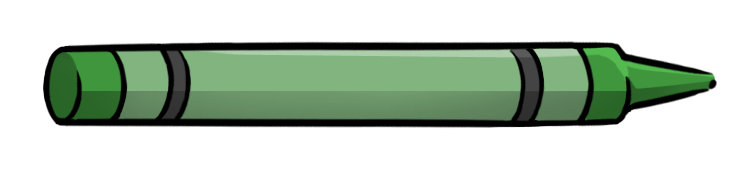 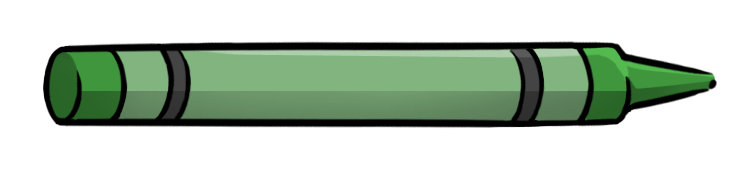 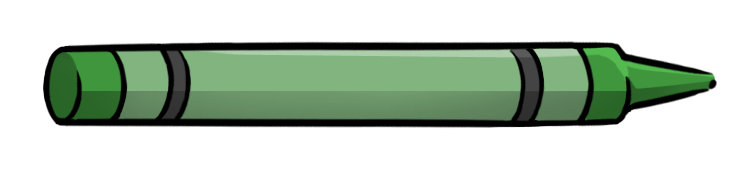 Name
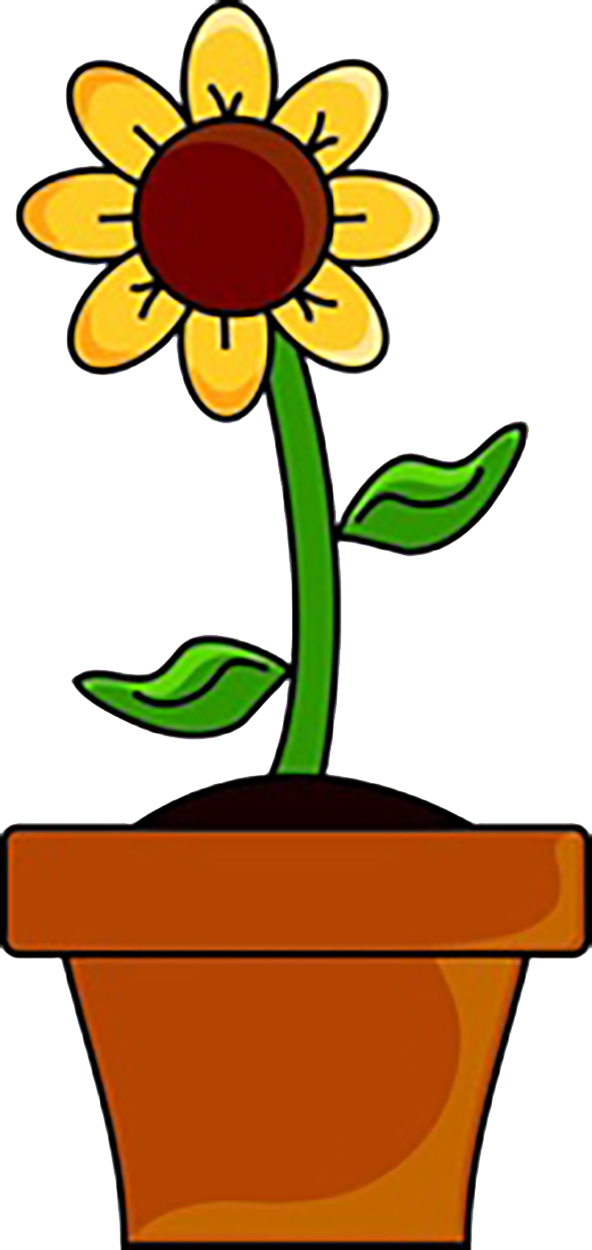 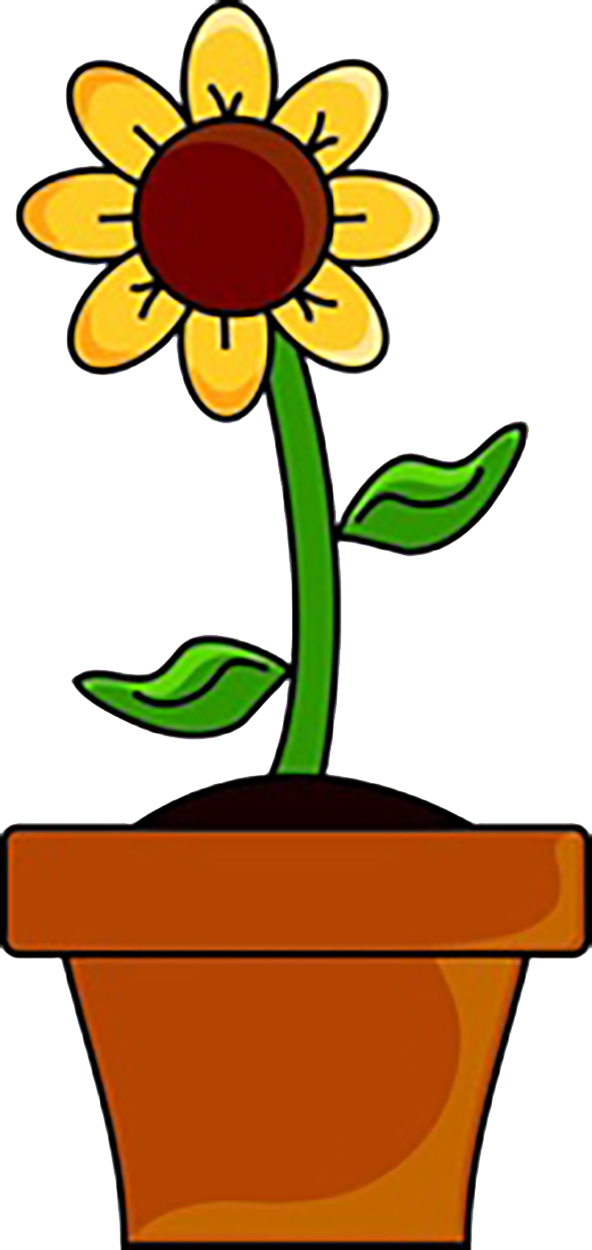 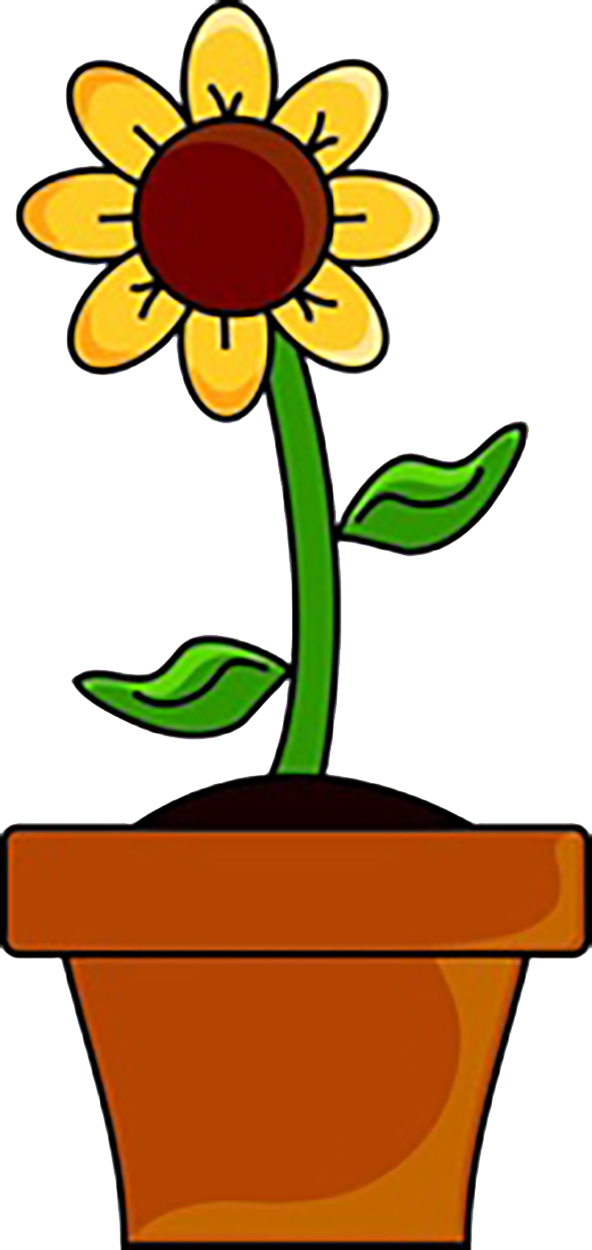 Name
Name
Name
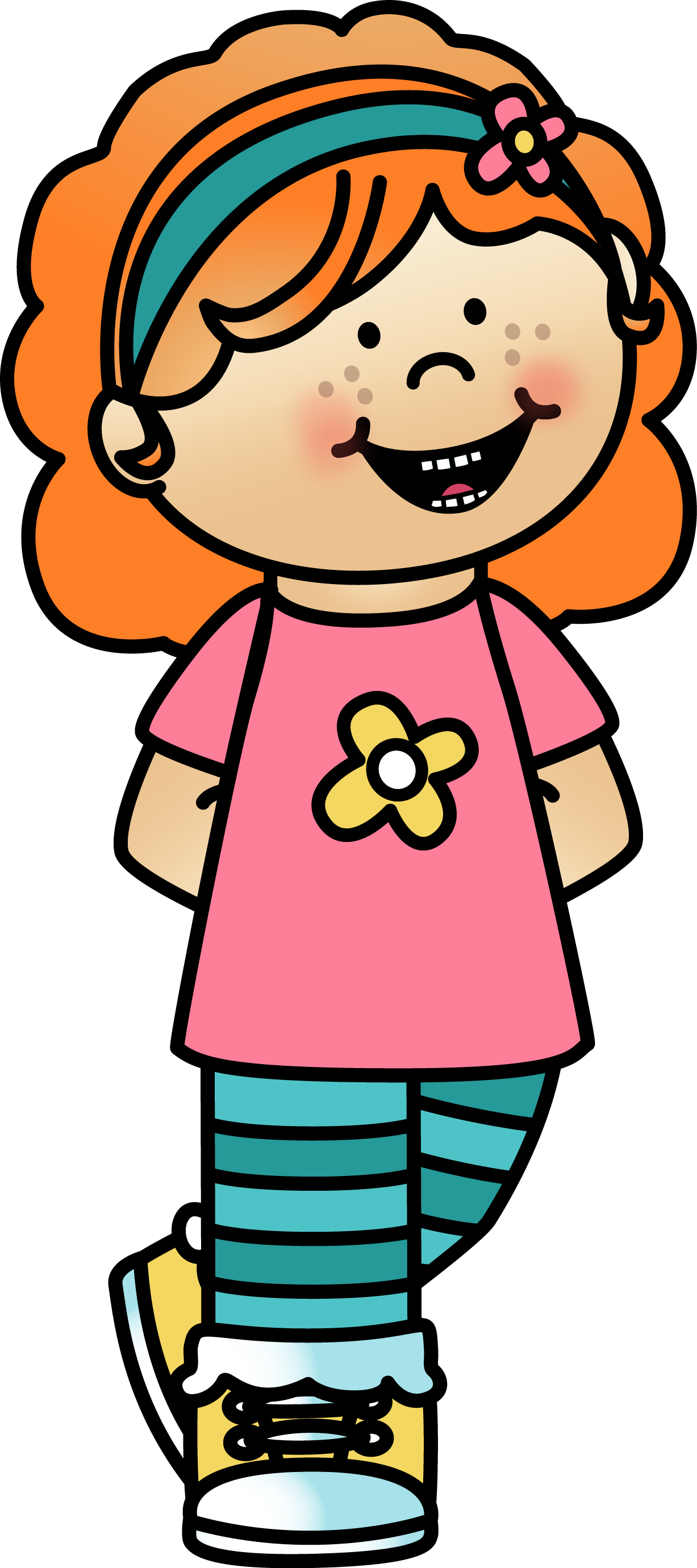 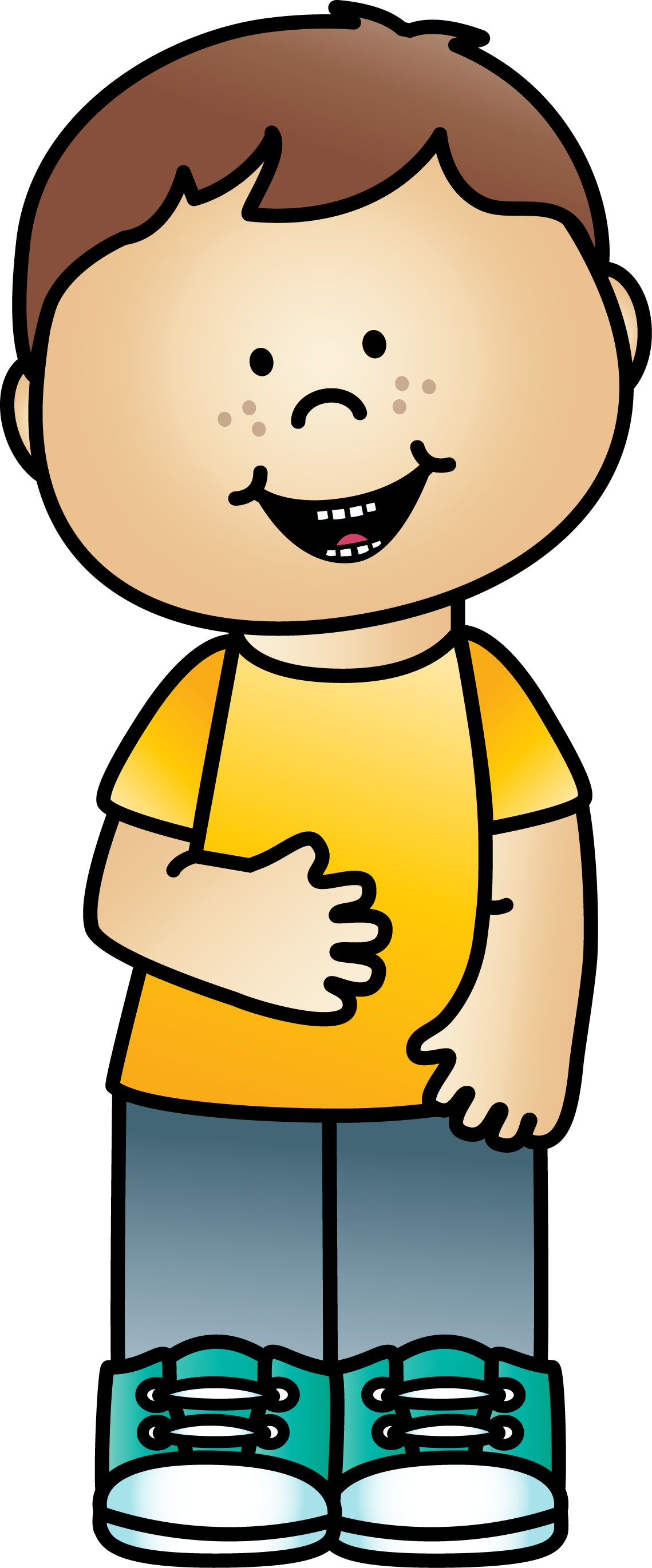 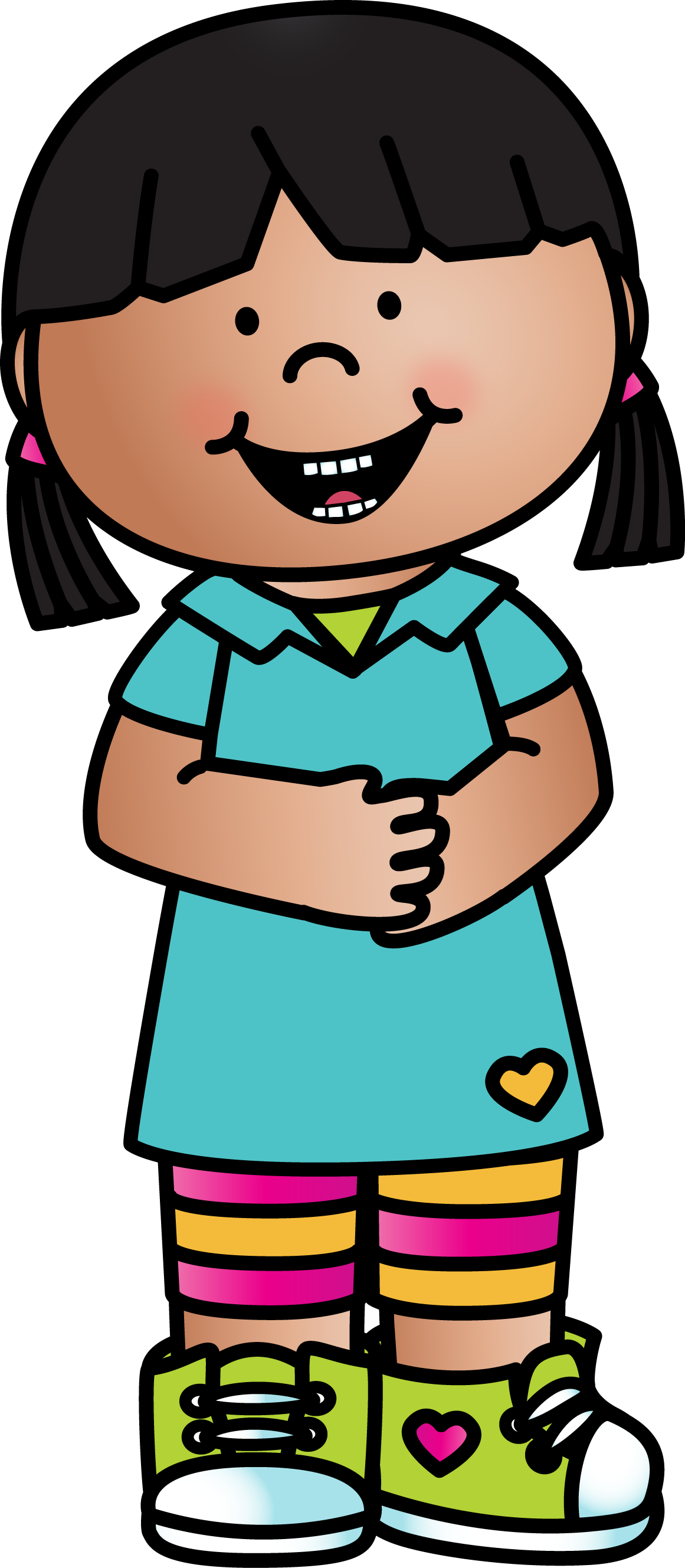 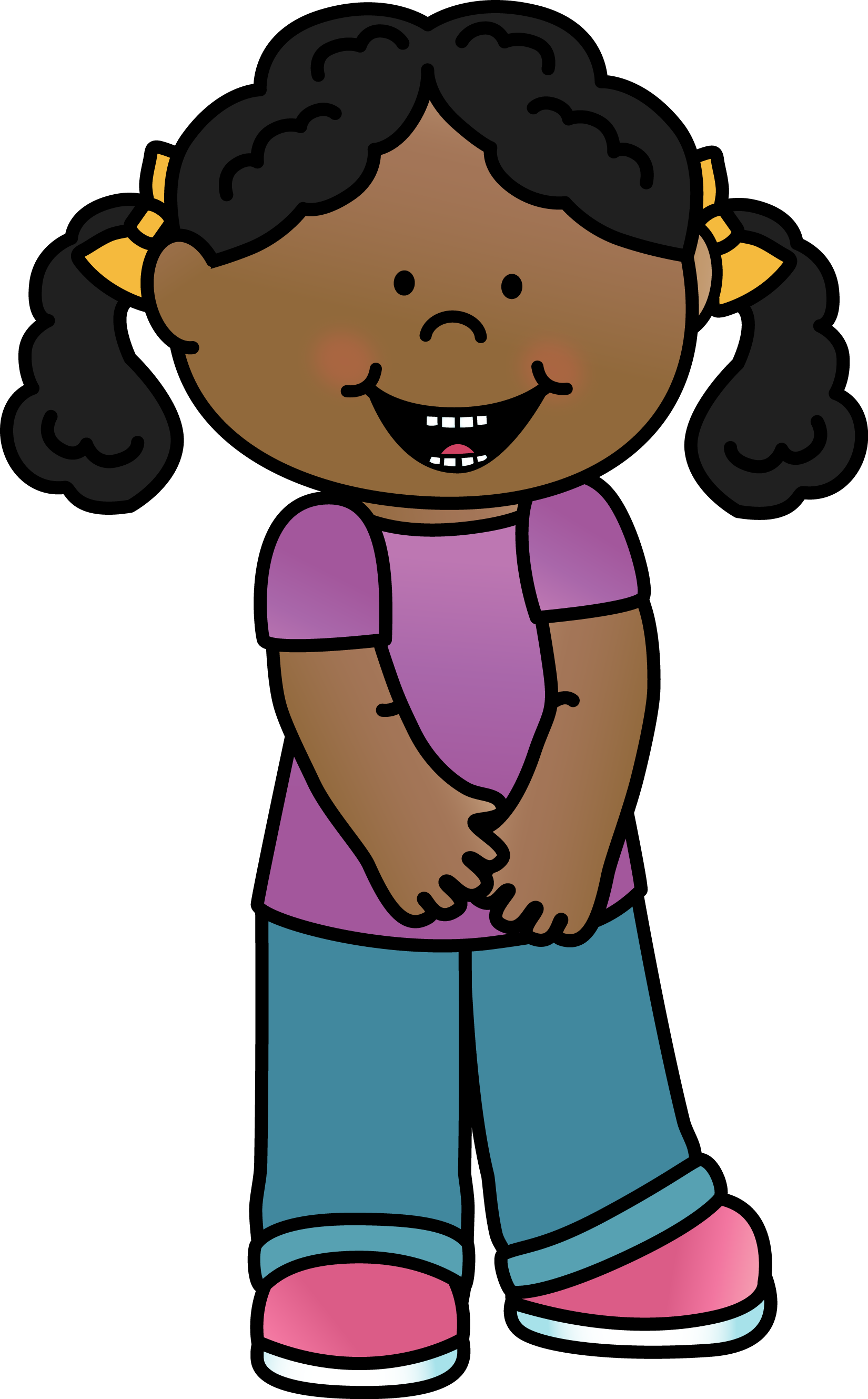 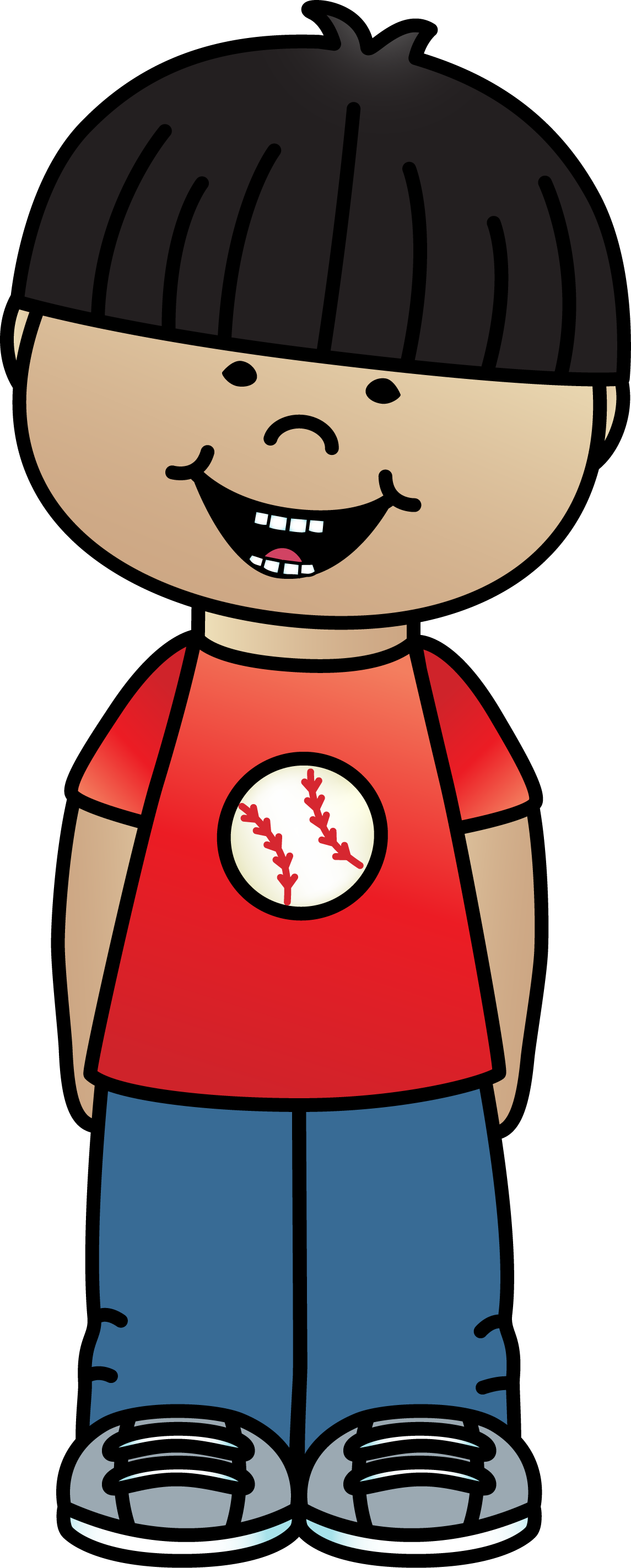 Name
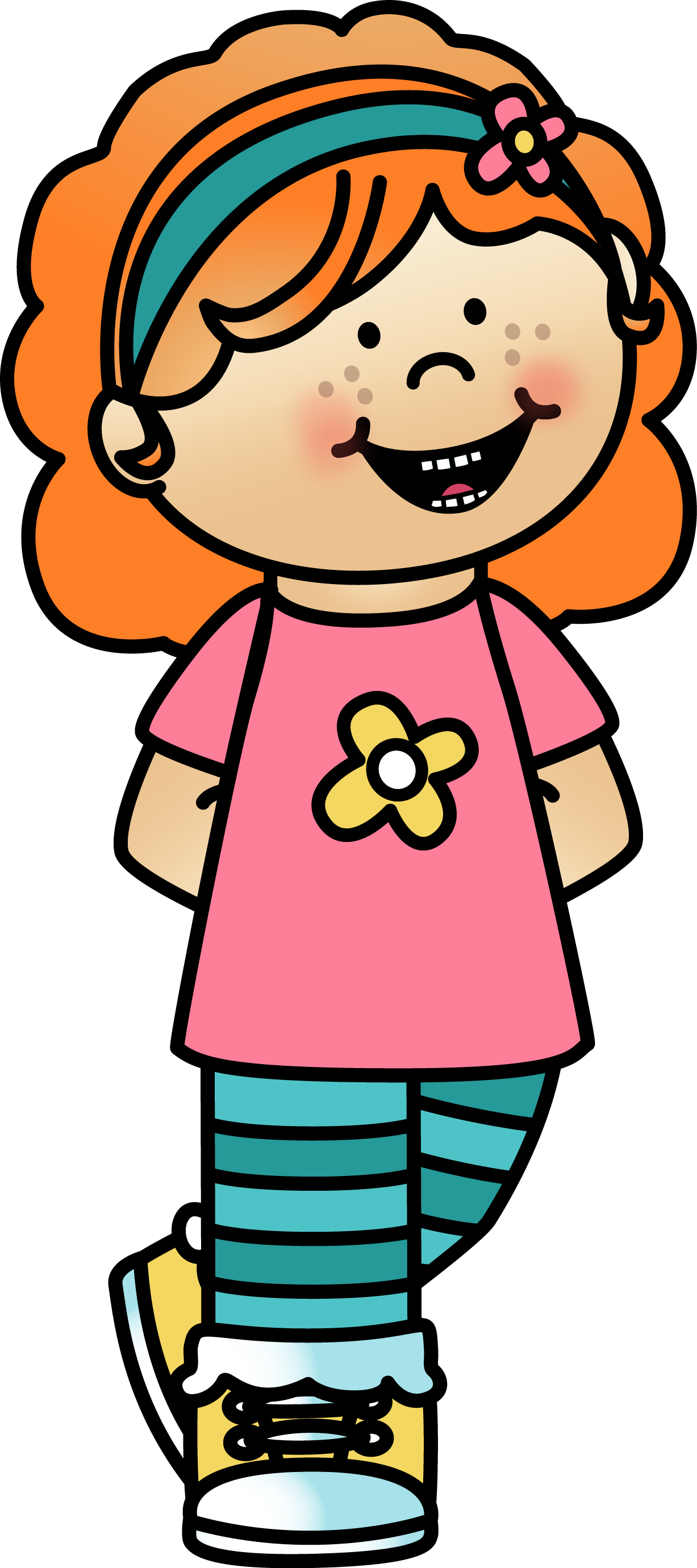 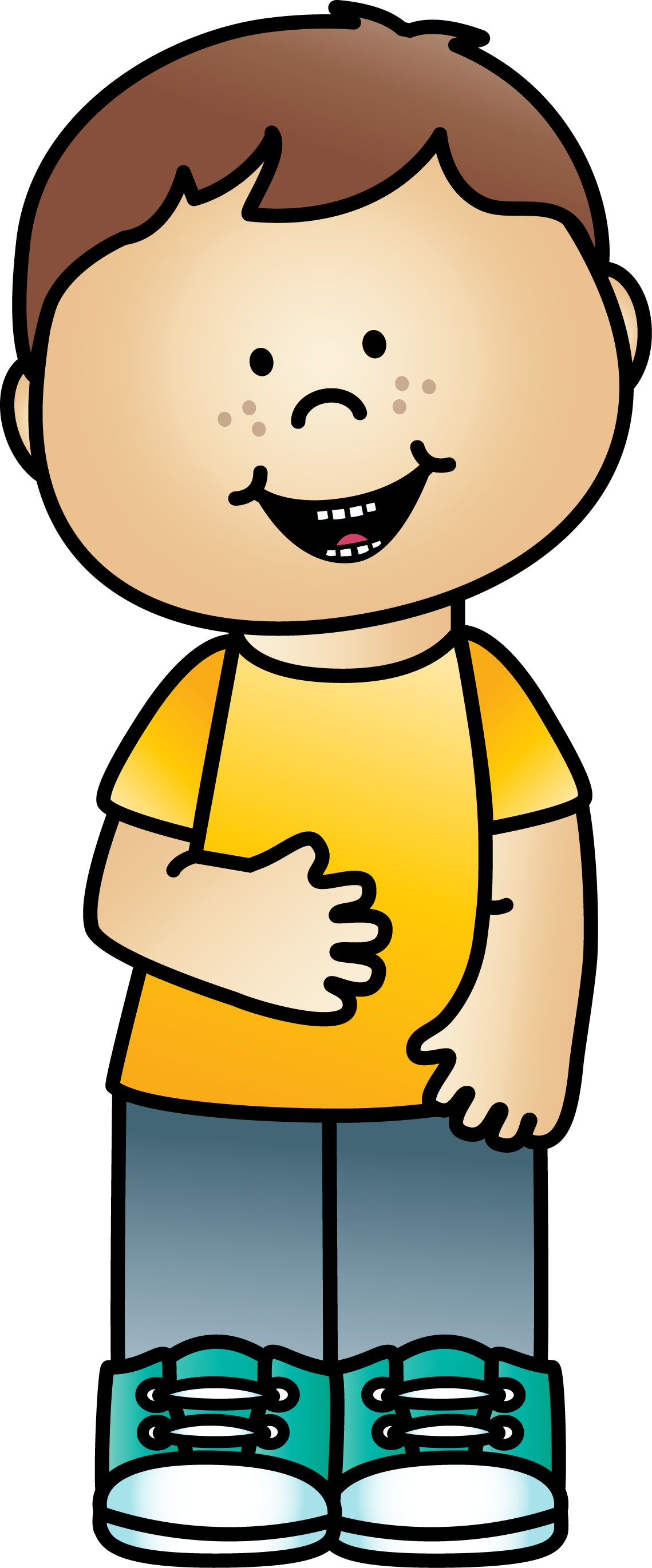 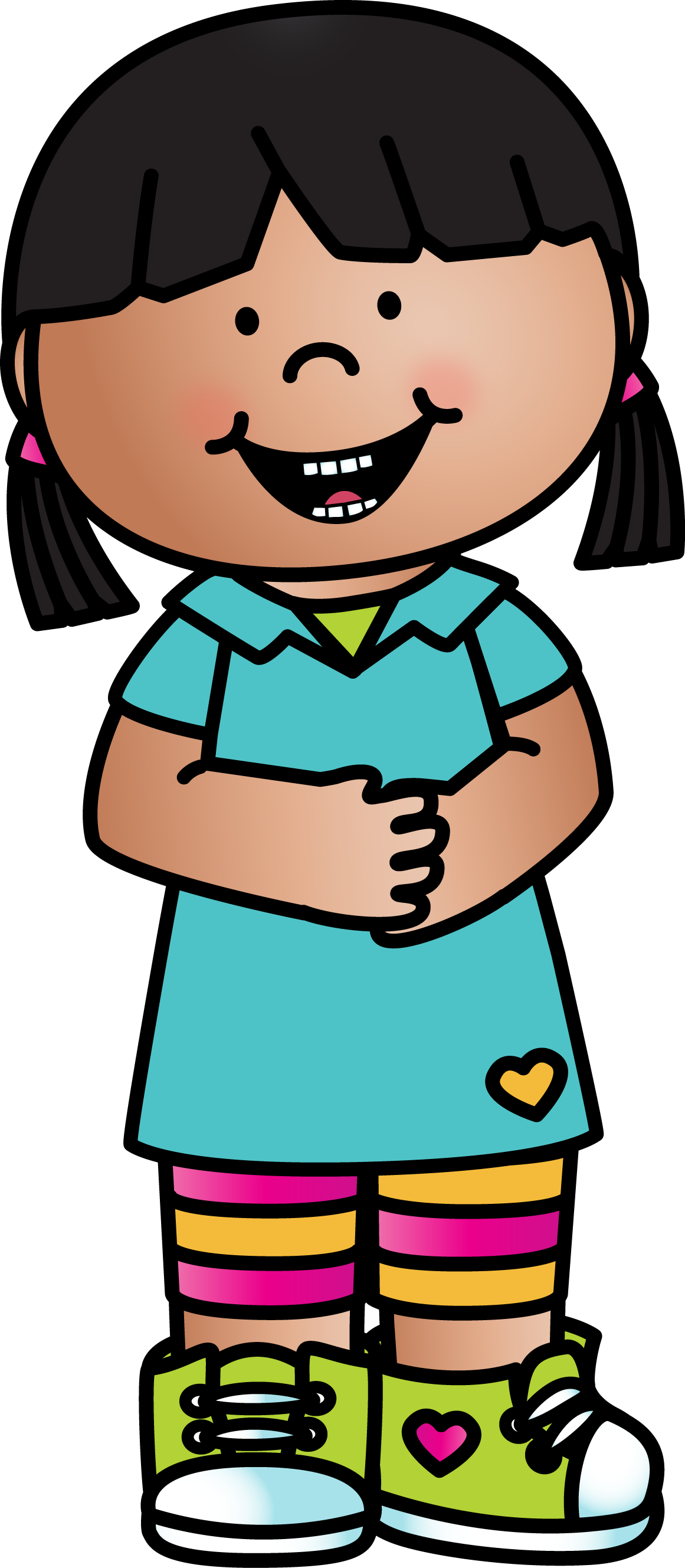 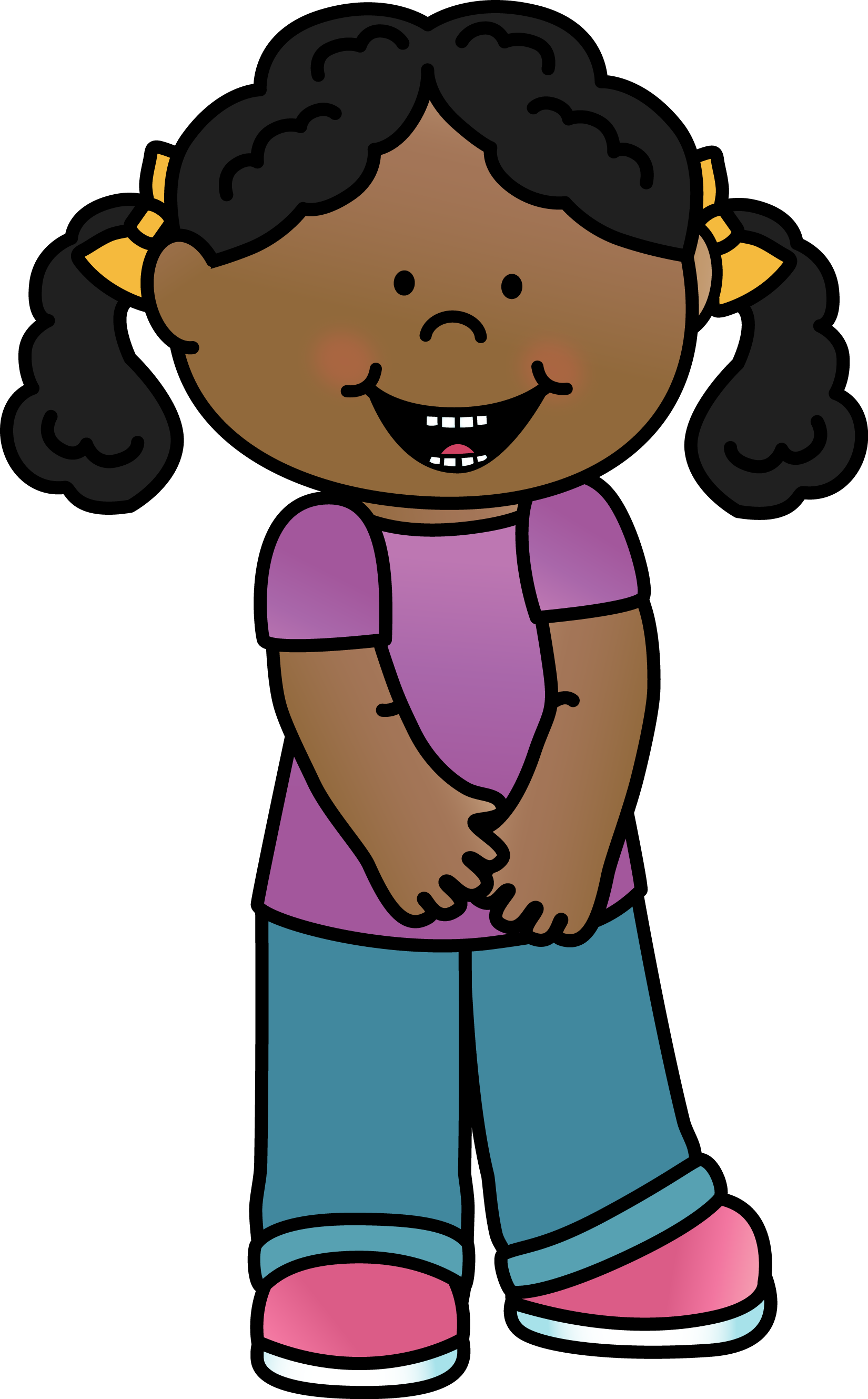 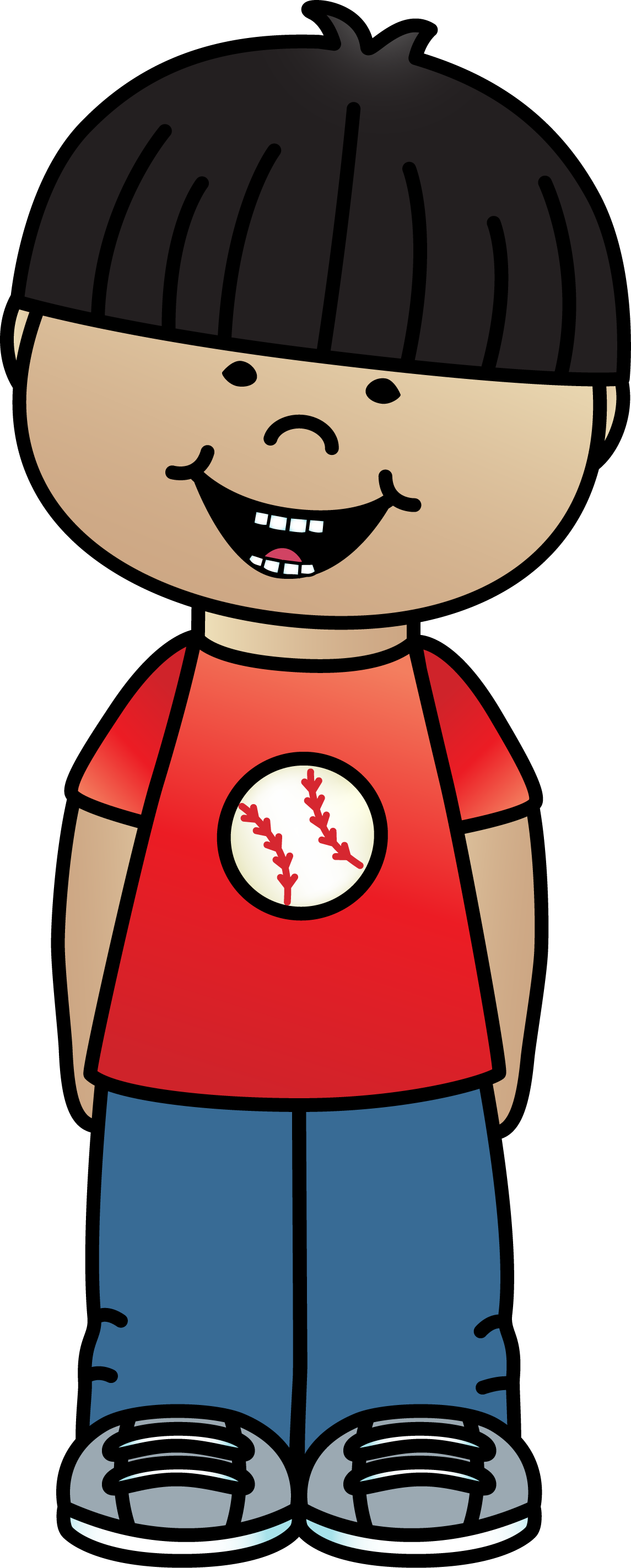 Name
?
?
?
?
Name
?
?
?
?
Name
?
?
?
?
Name
?
?
?
?
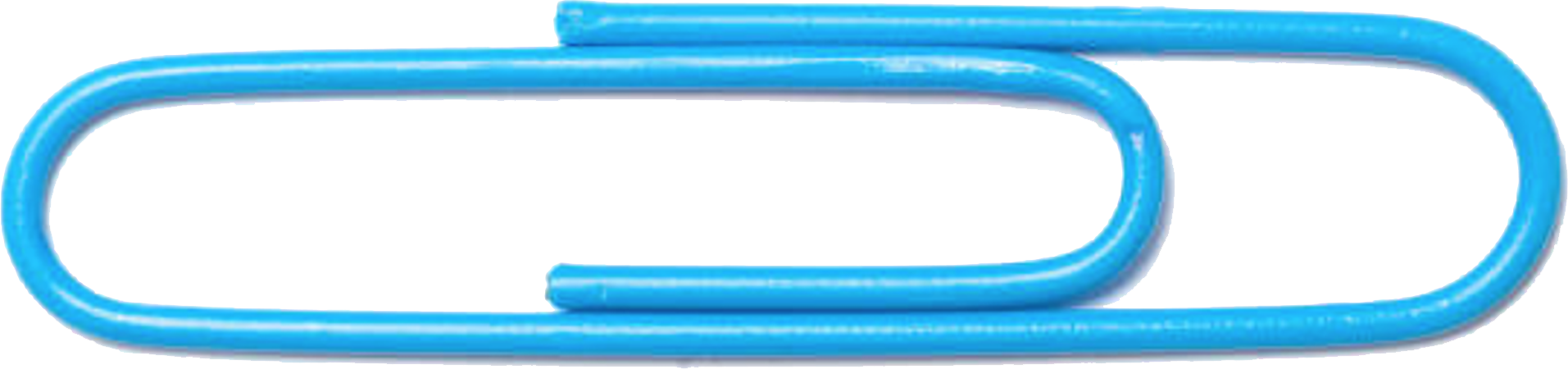 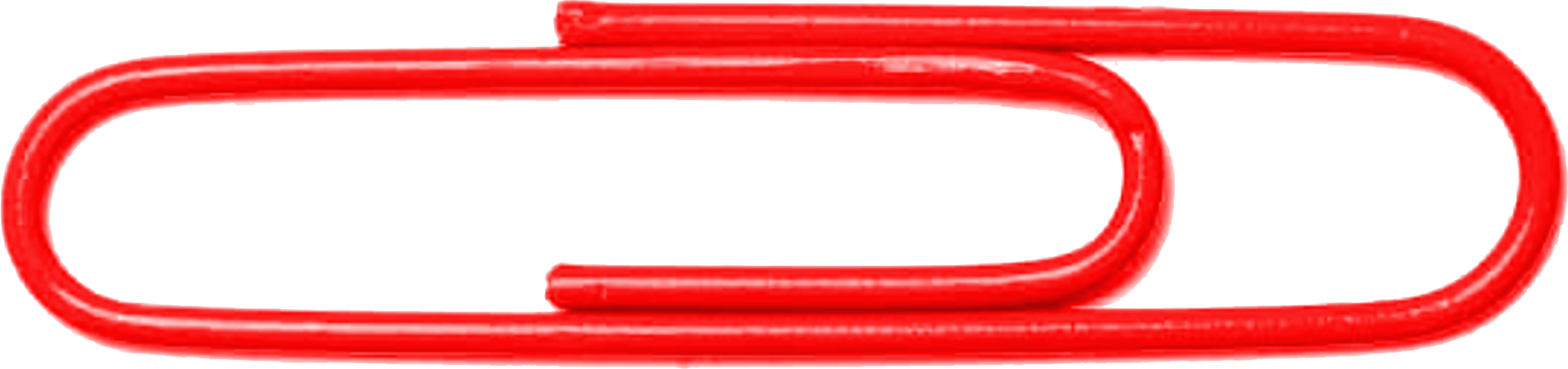 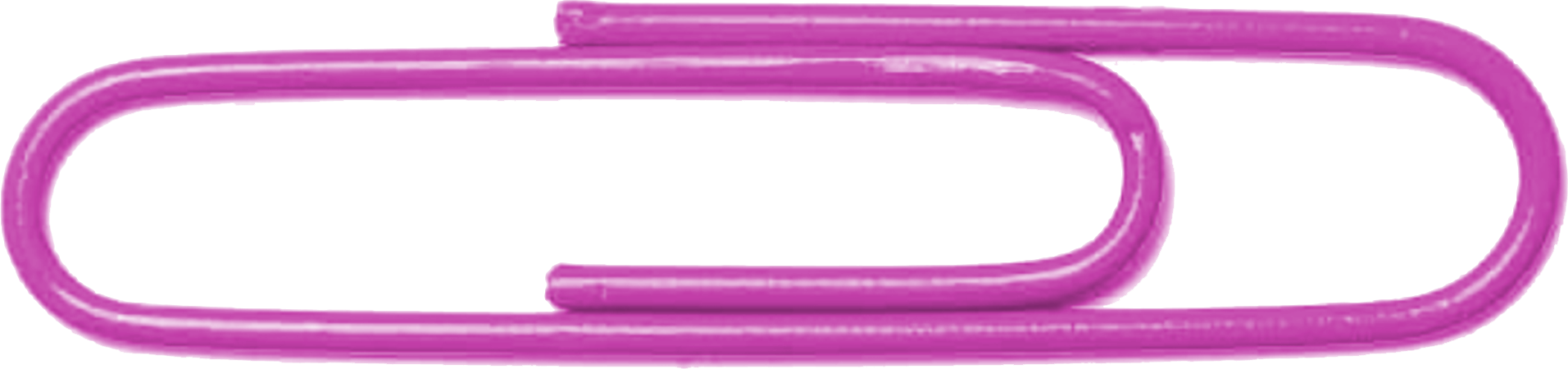 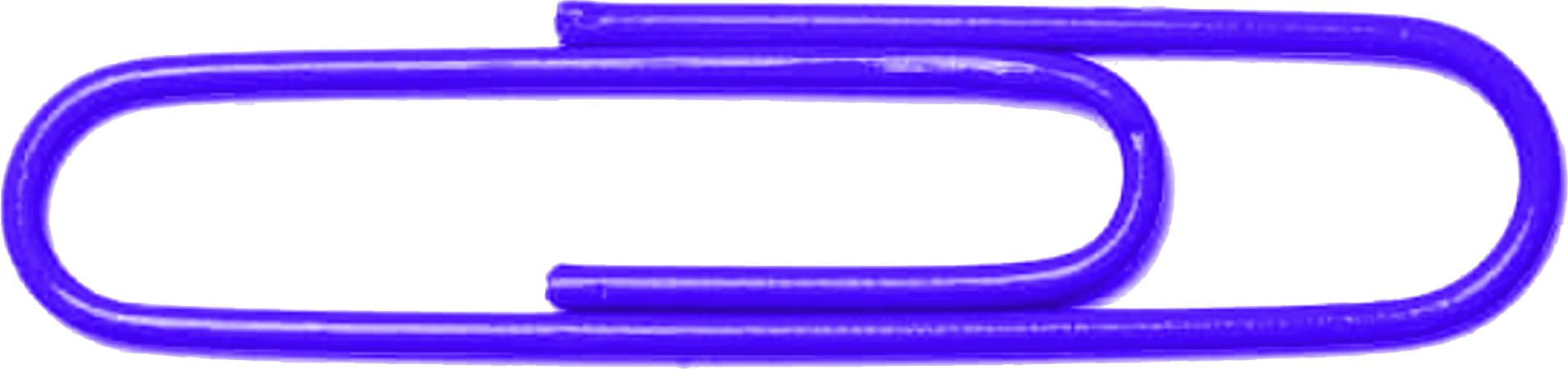 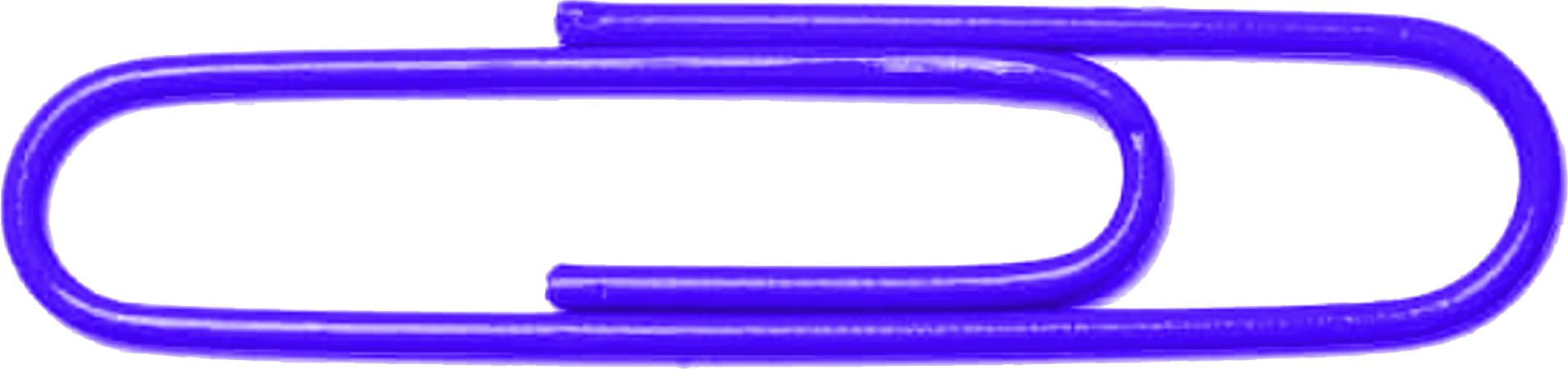 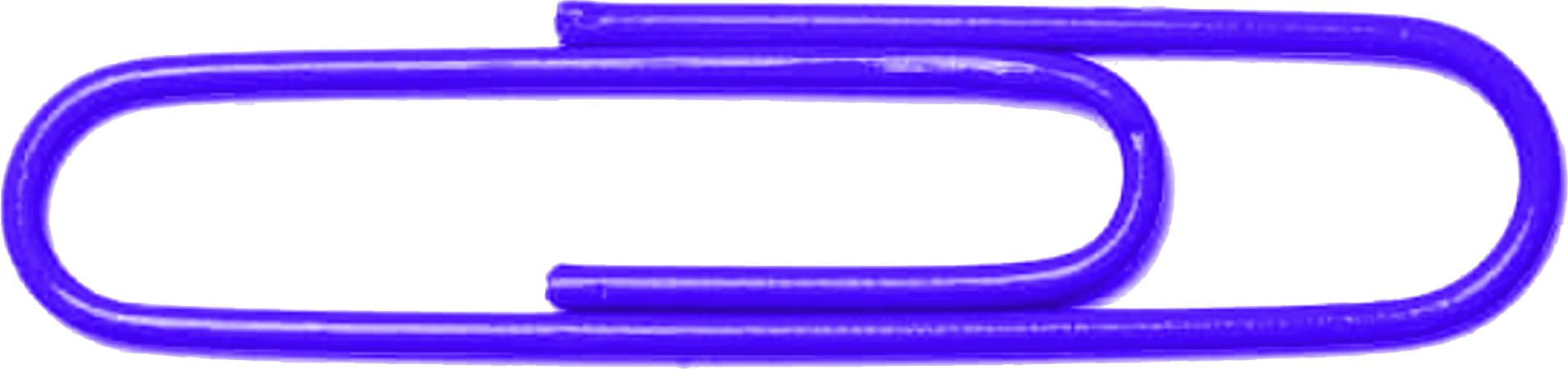 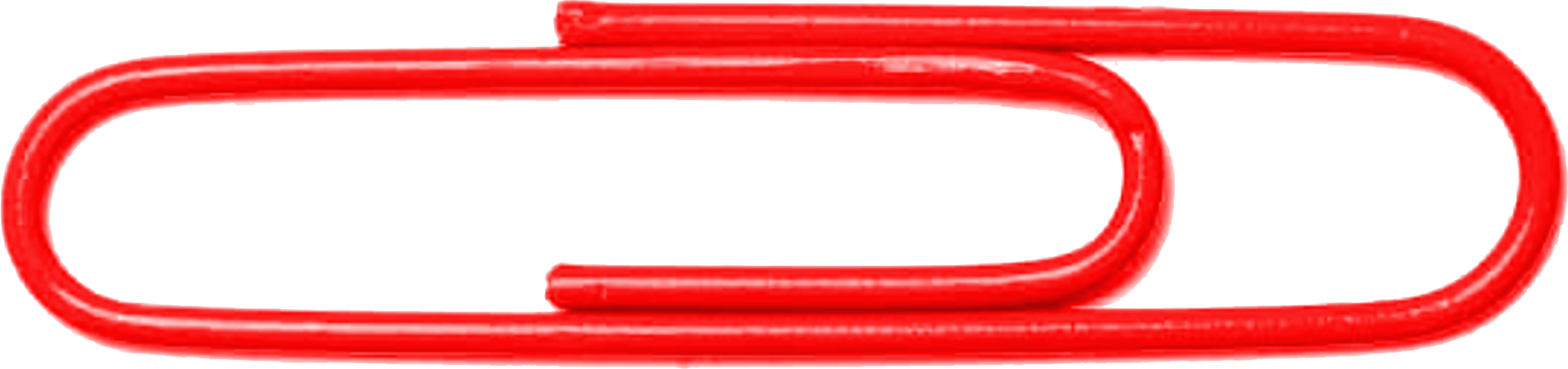 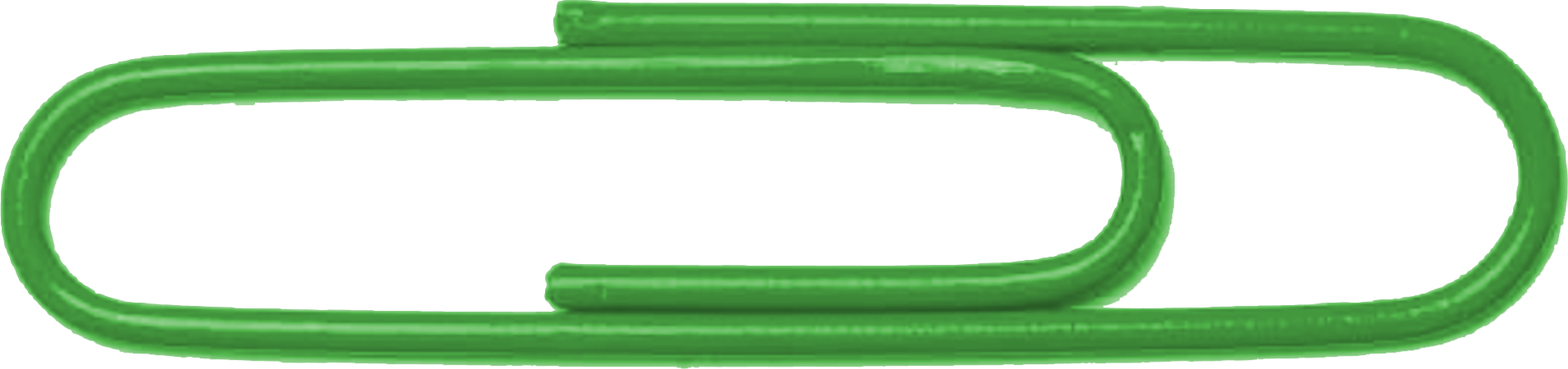 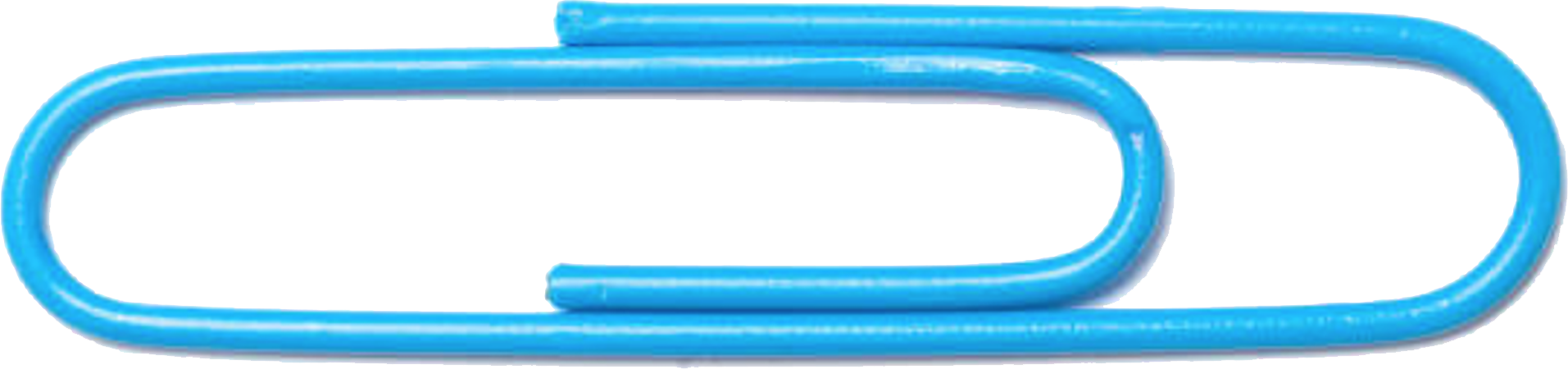 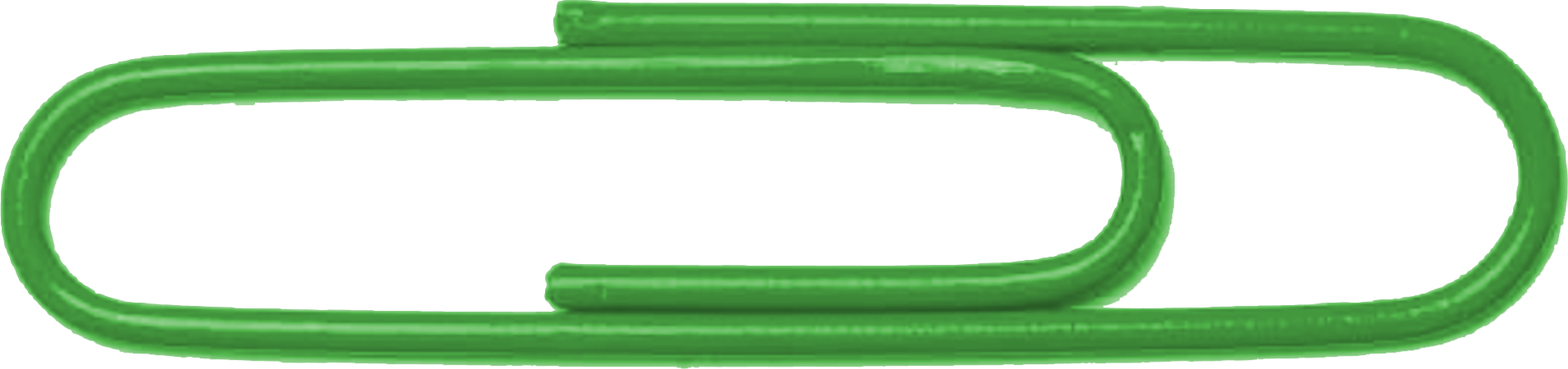 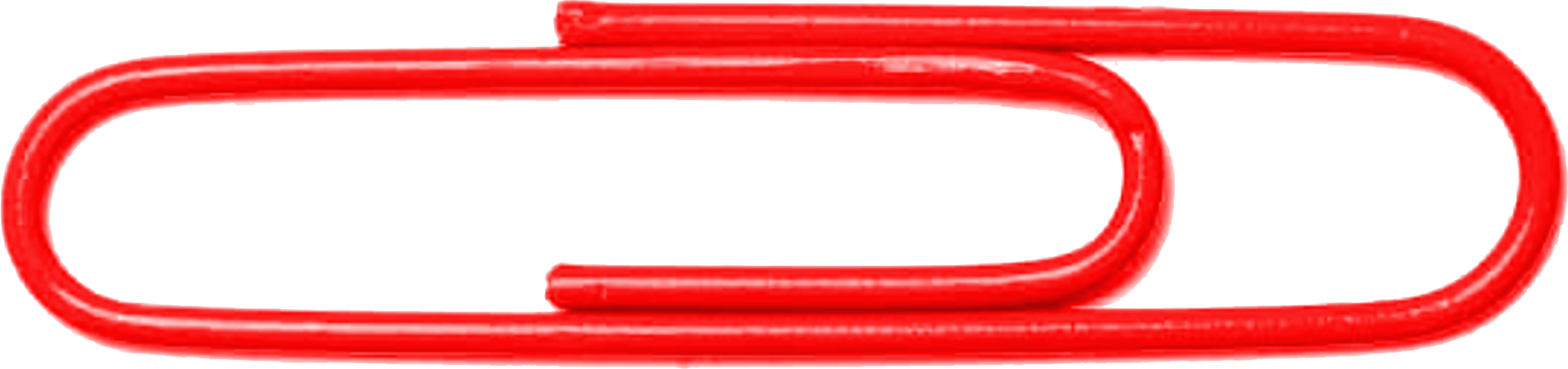 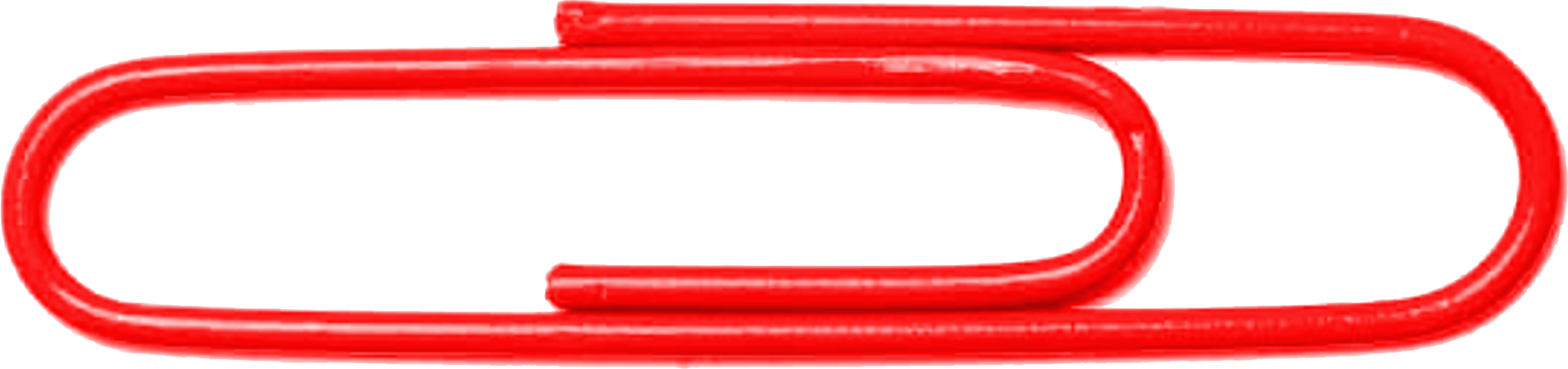 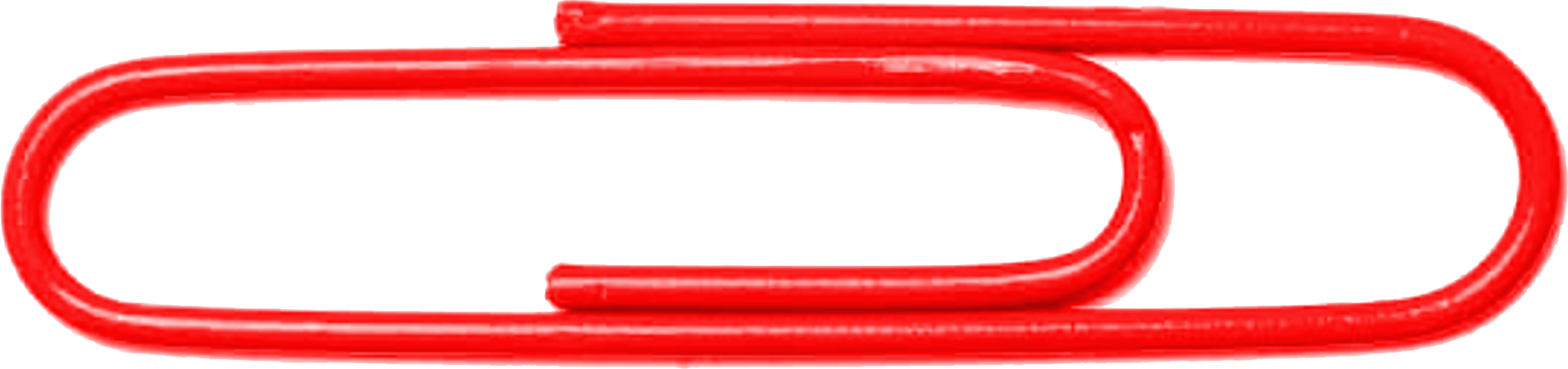 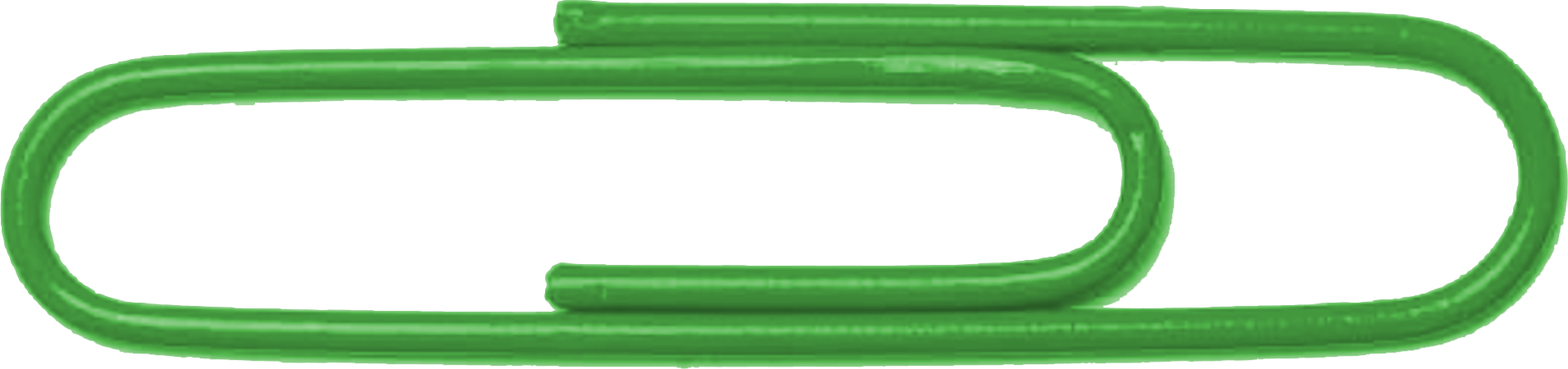 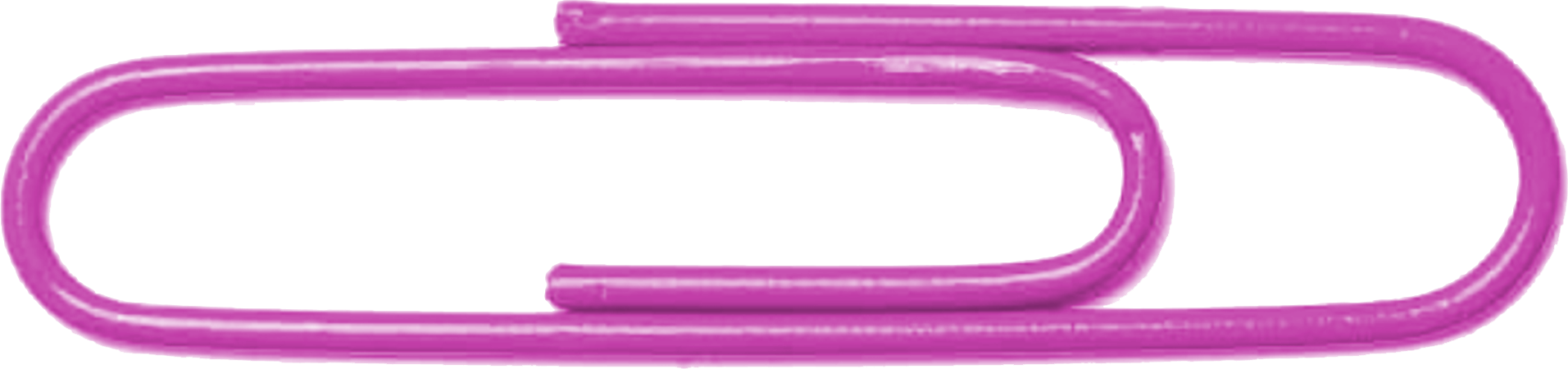 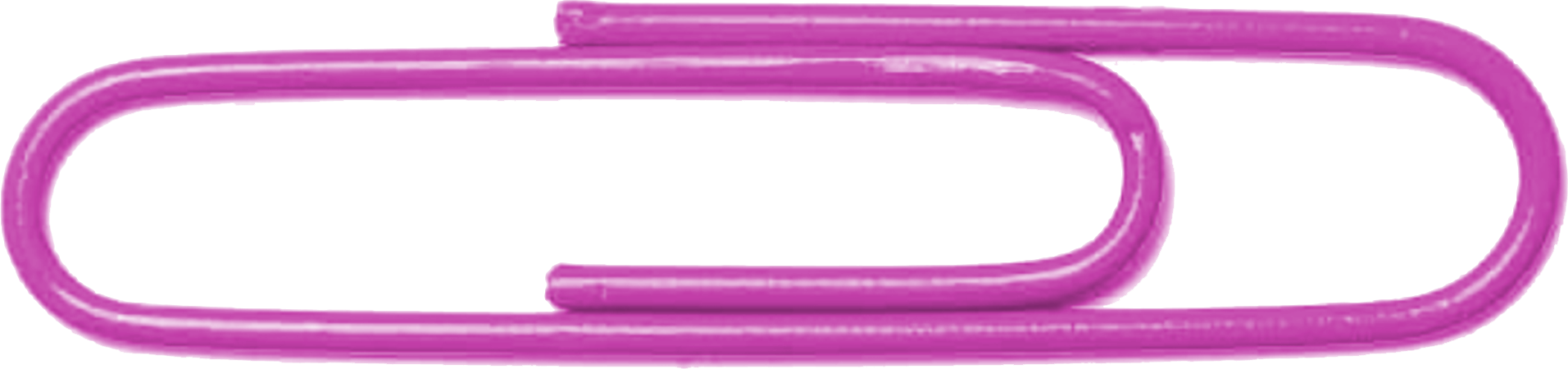 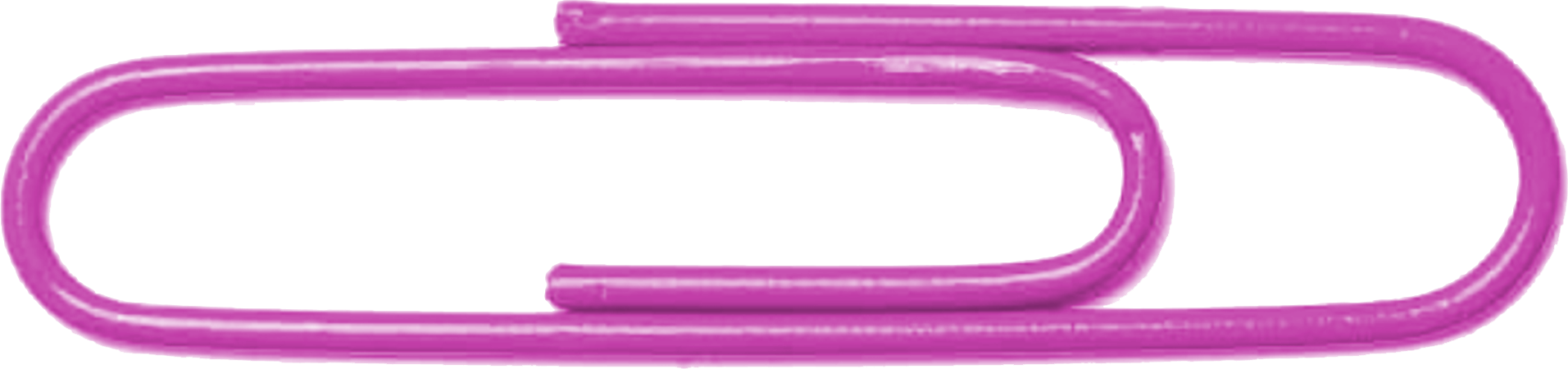 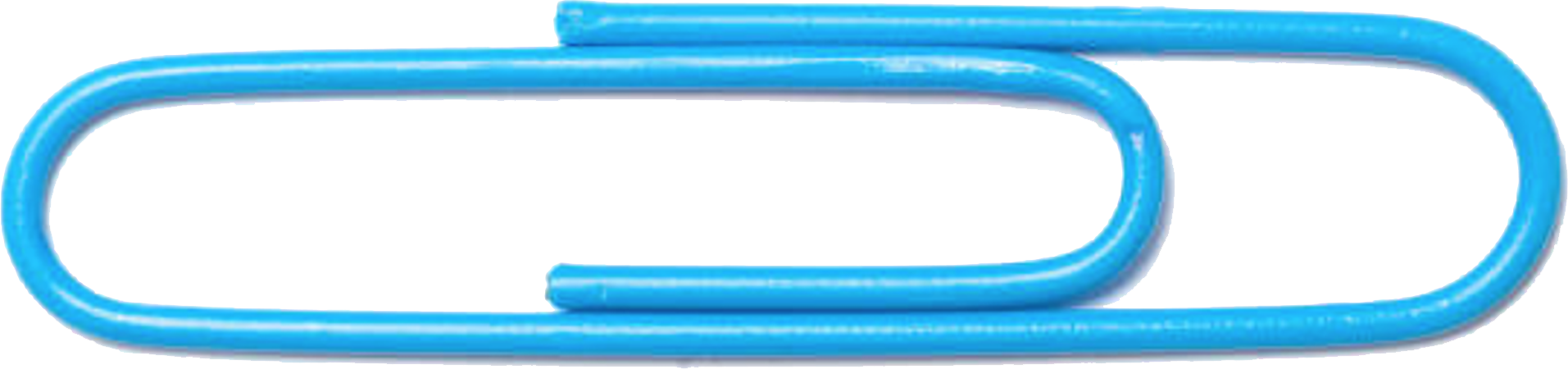 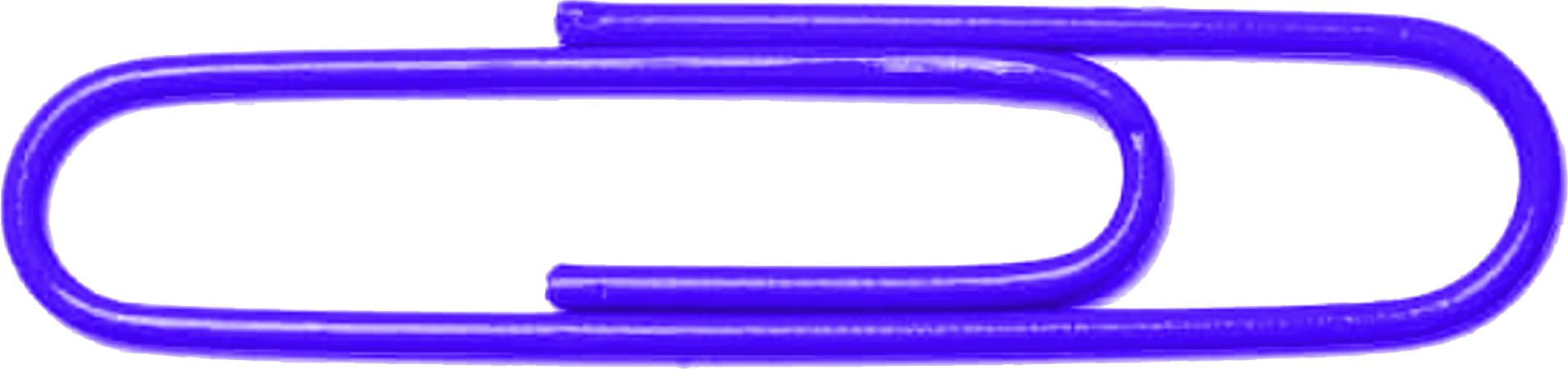 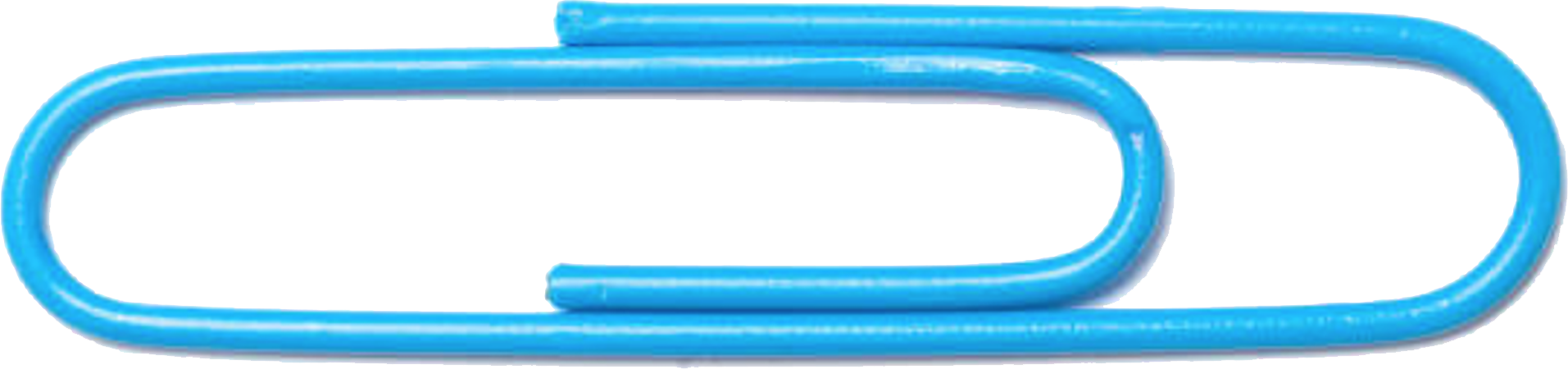 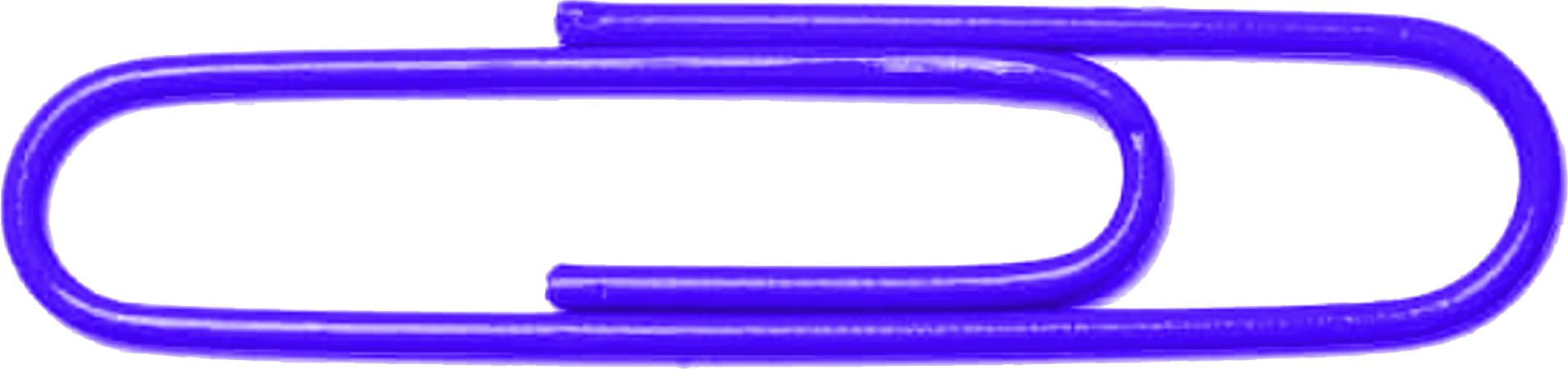 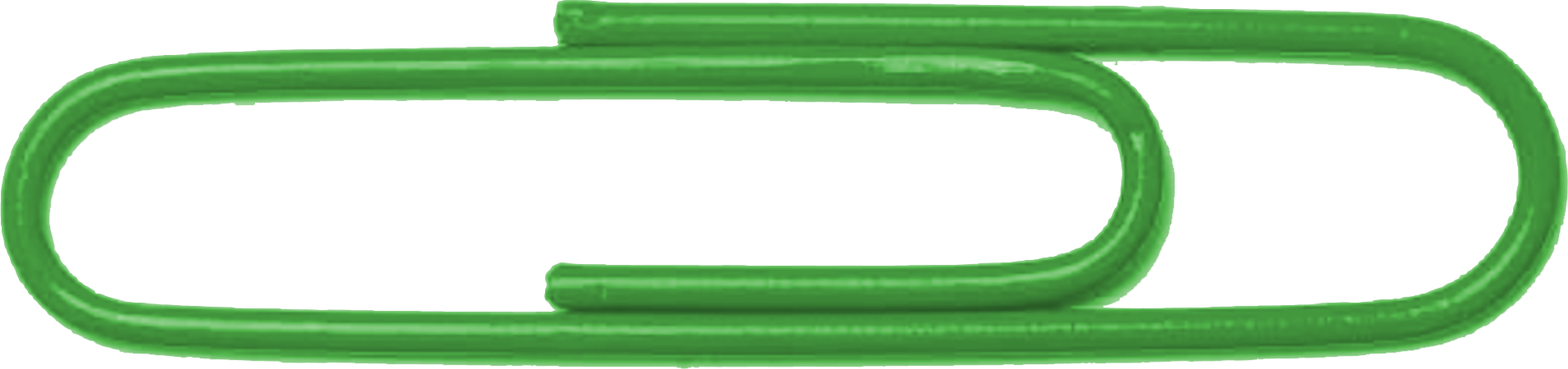 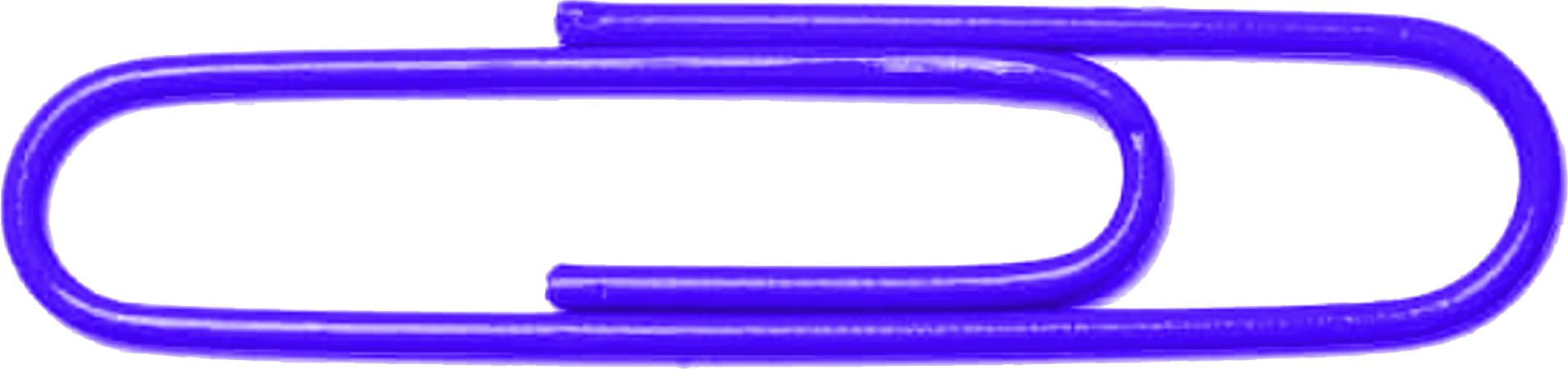 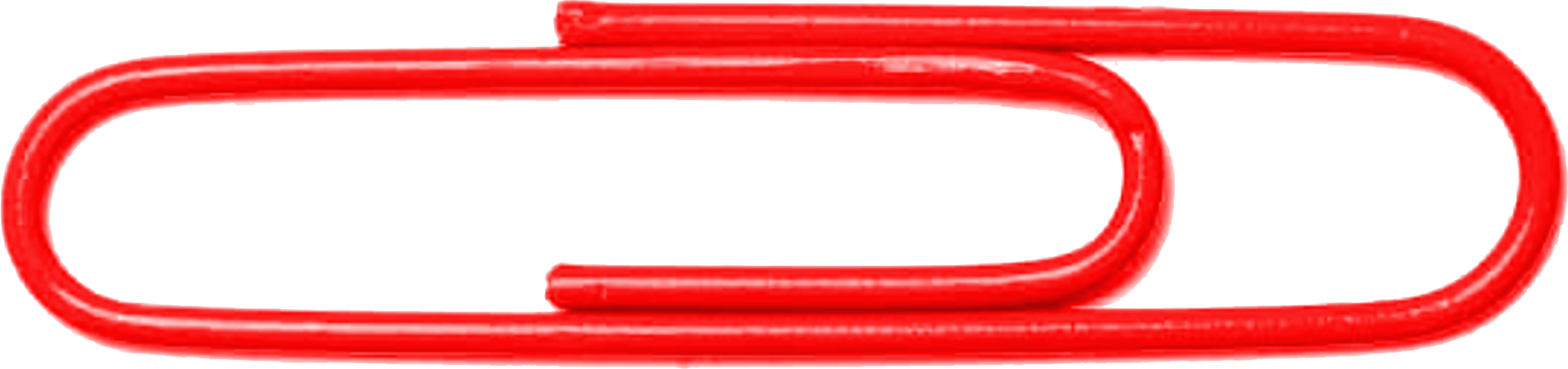 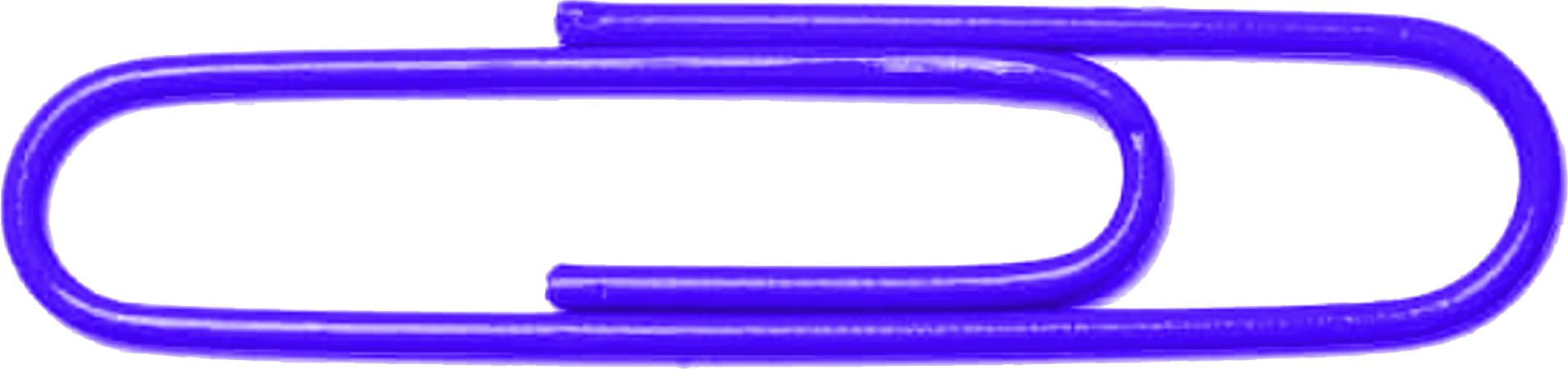 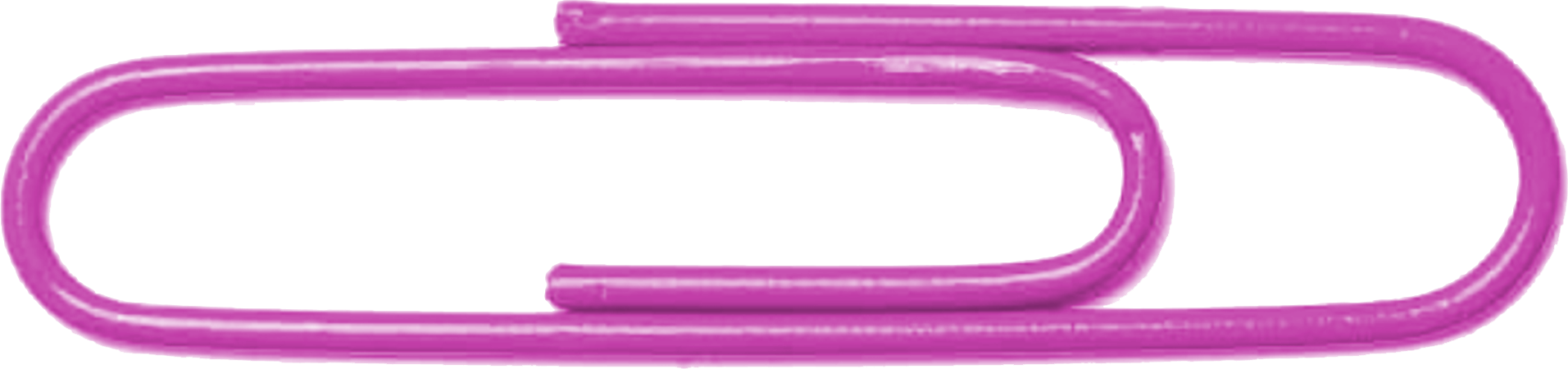 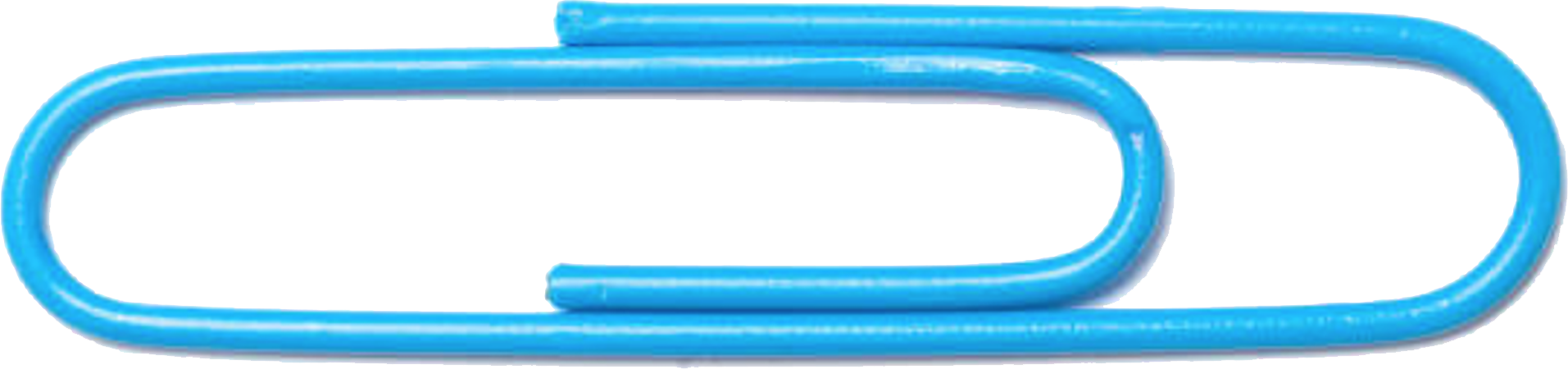 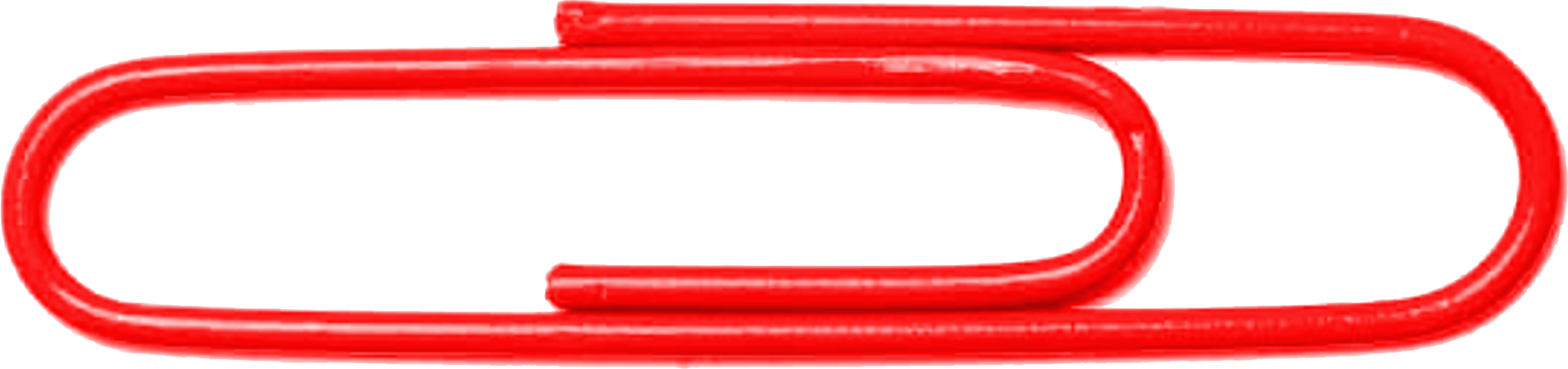 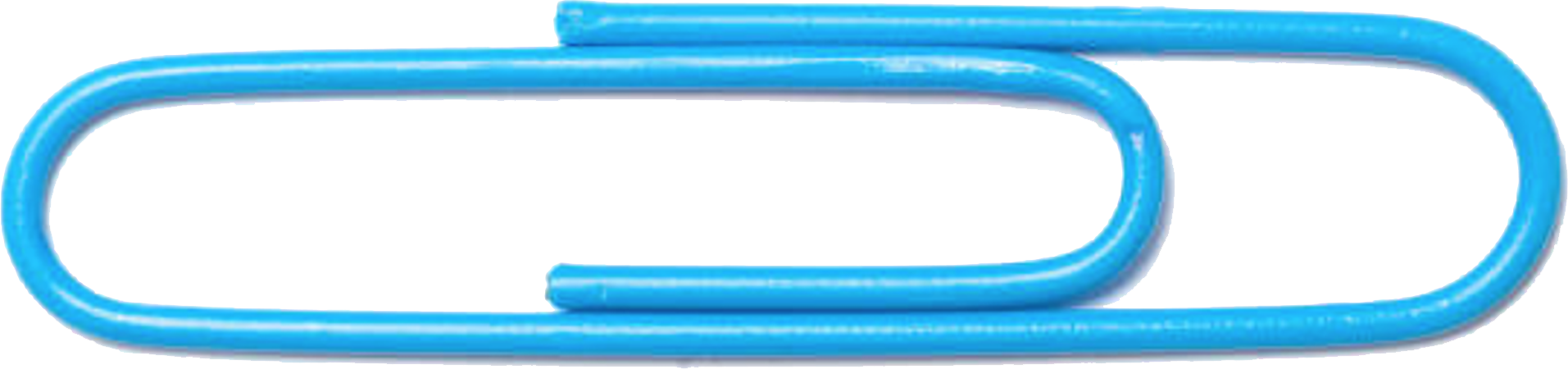 Name
?
?
?
?
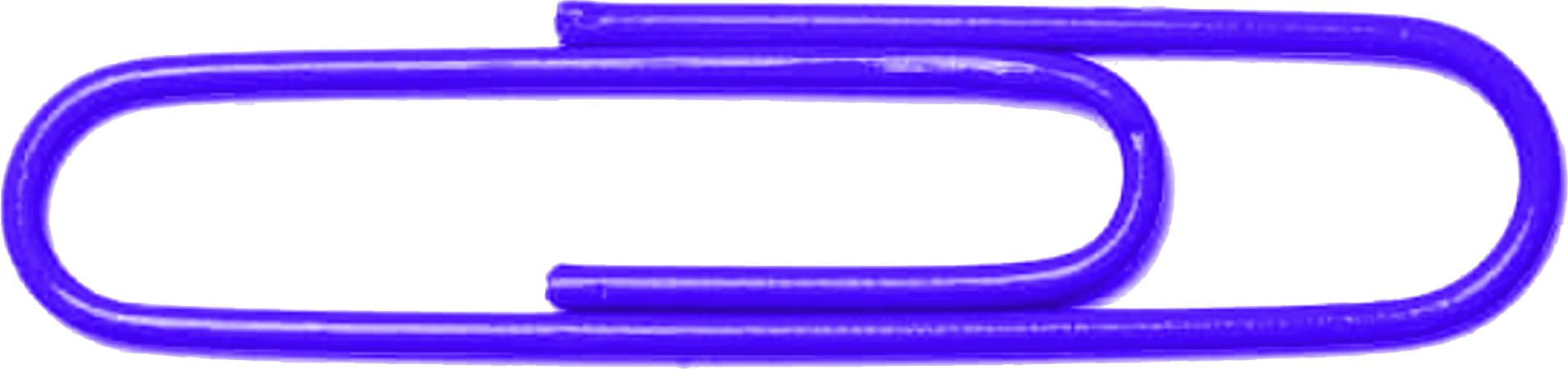 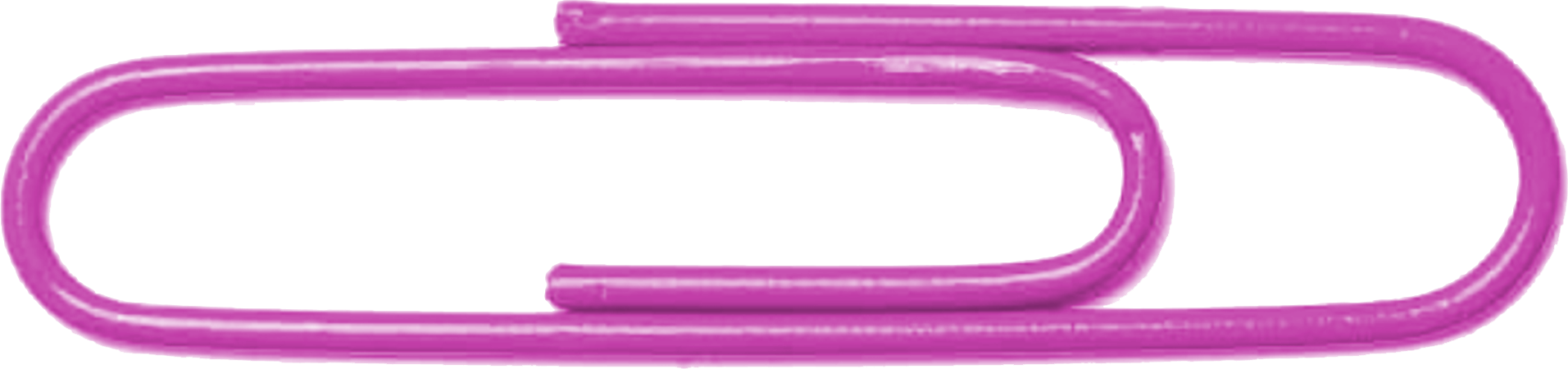 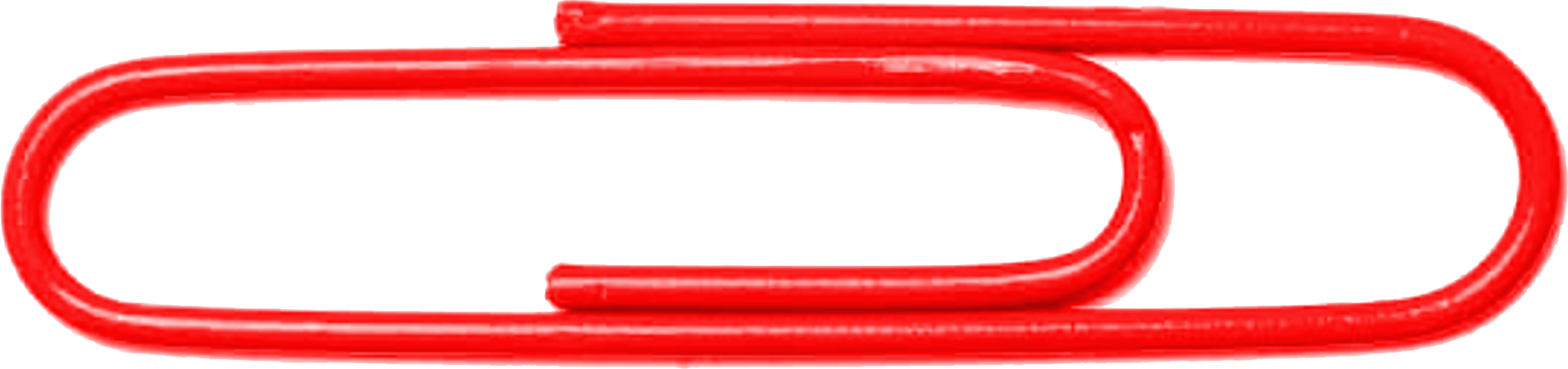 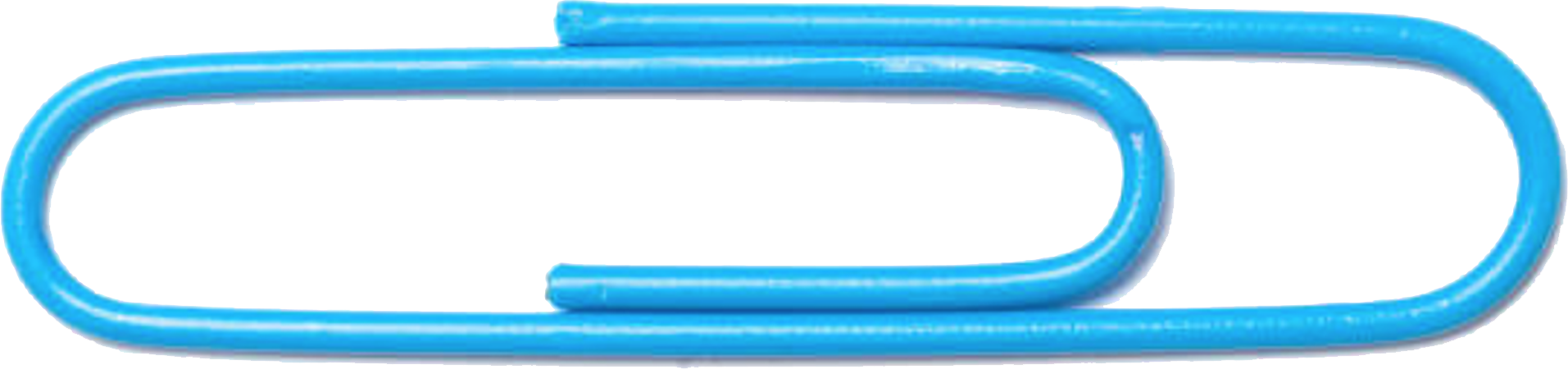 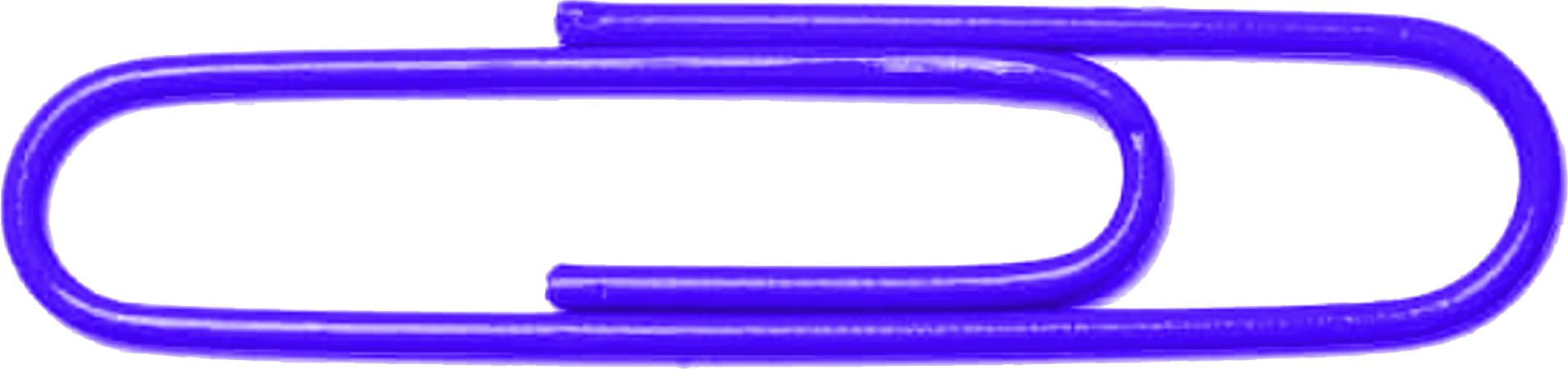 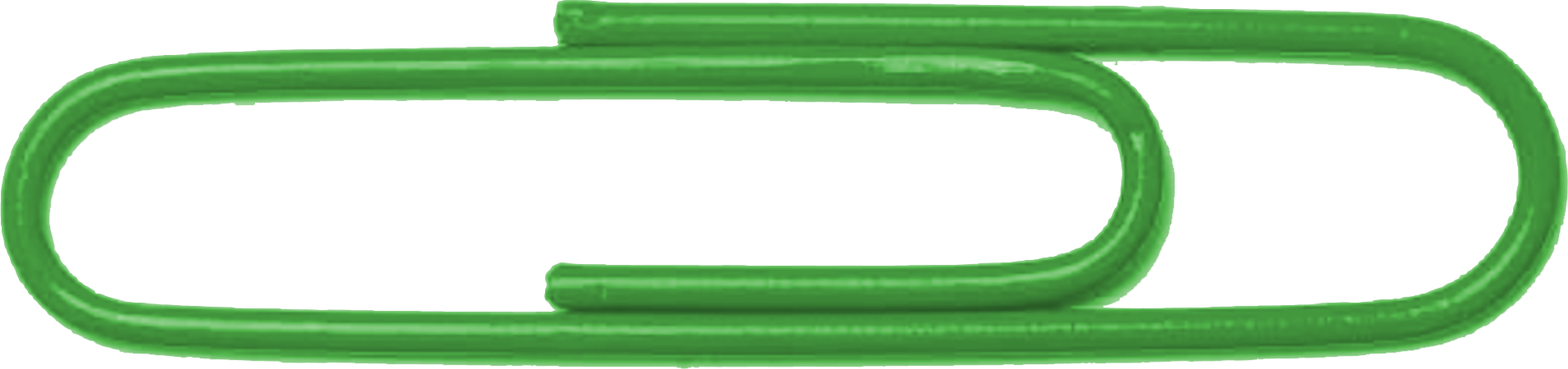 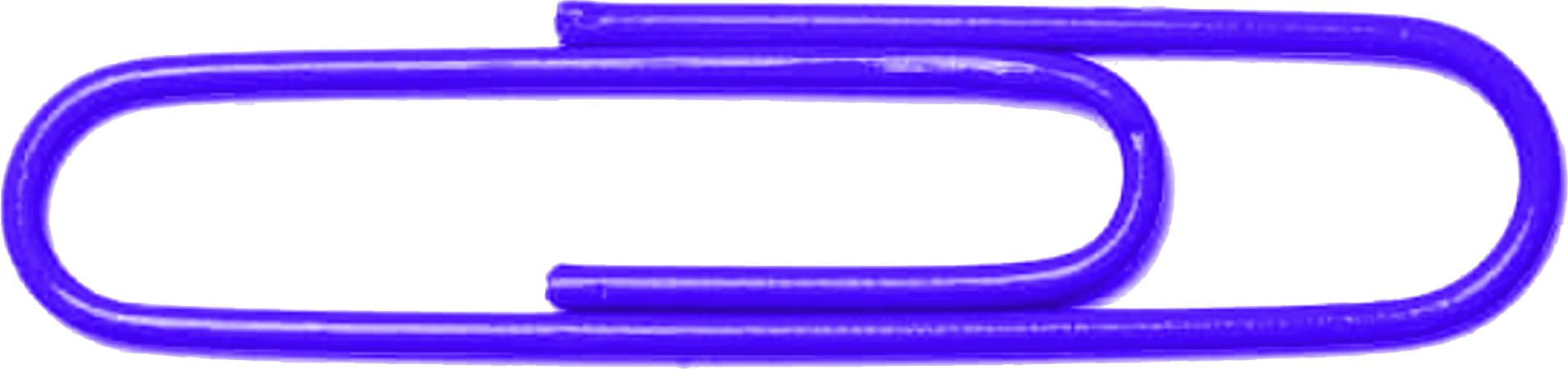 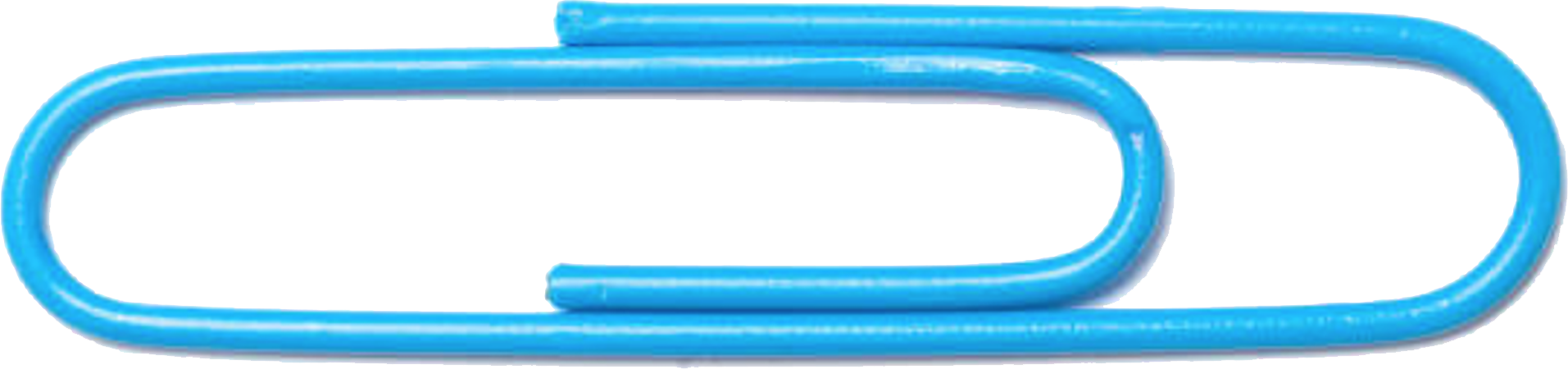 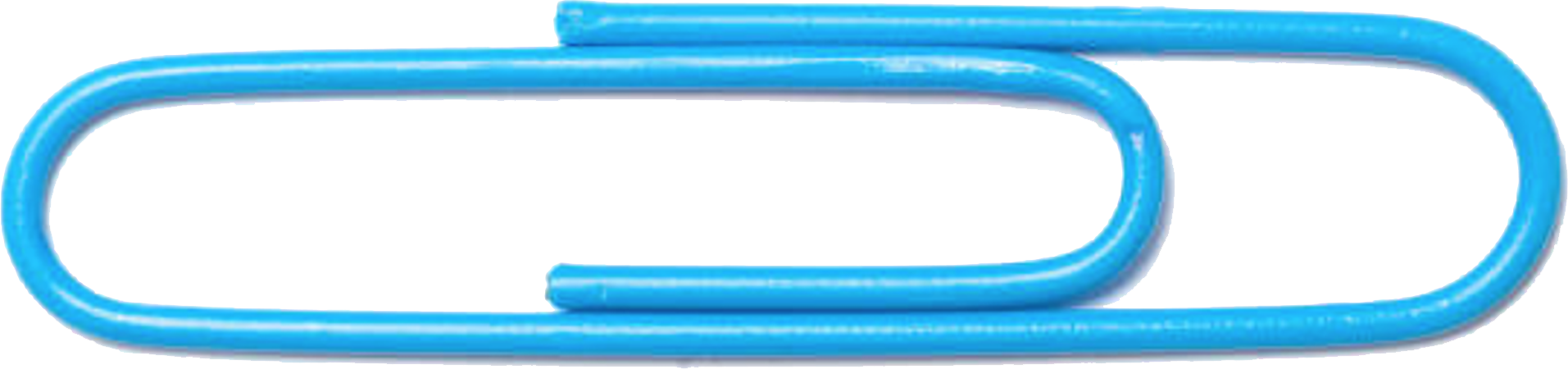 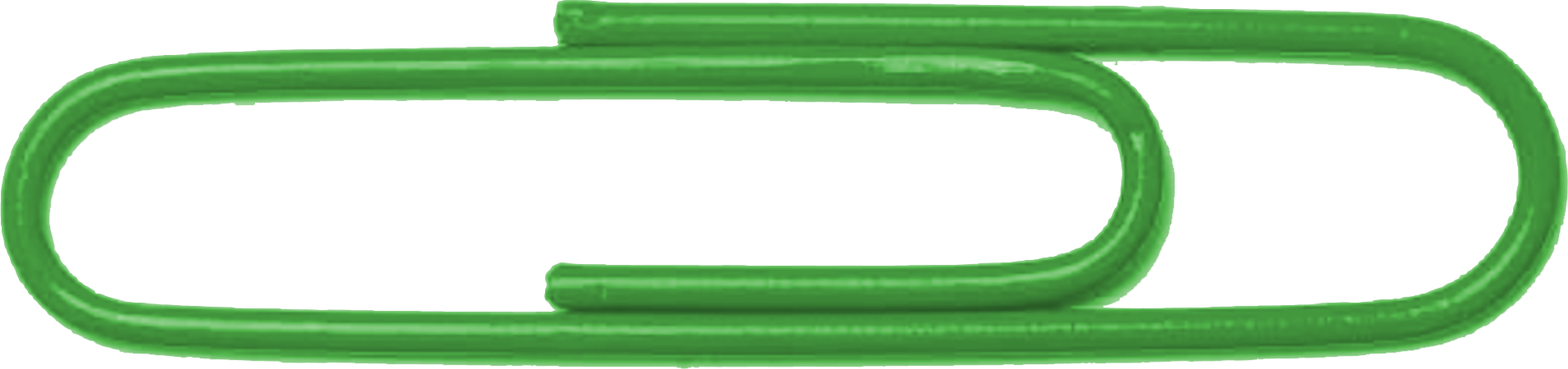 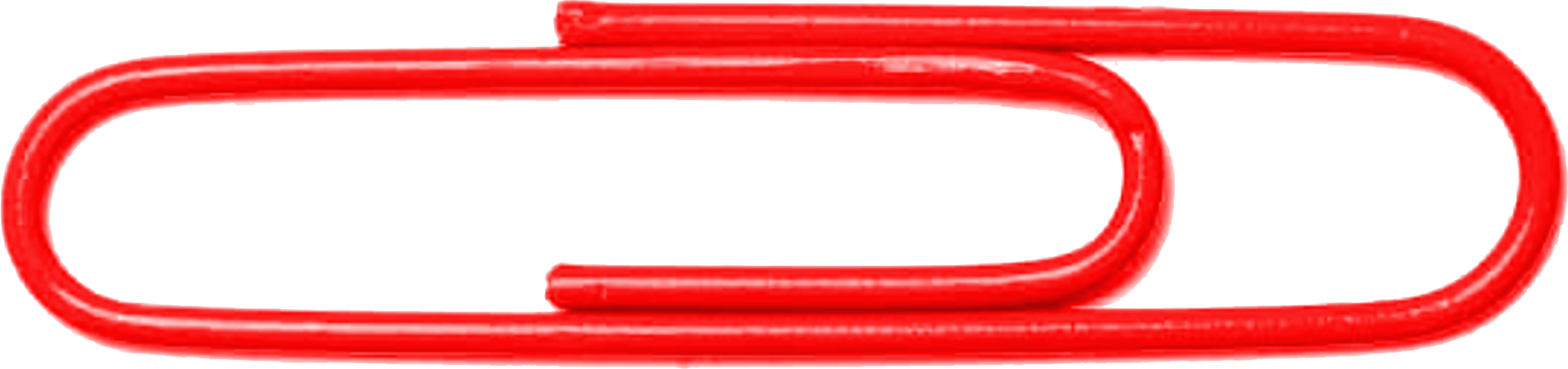 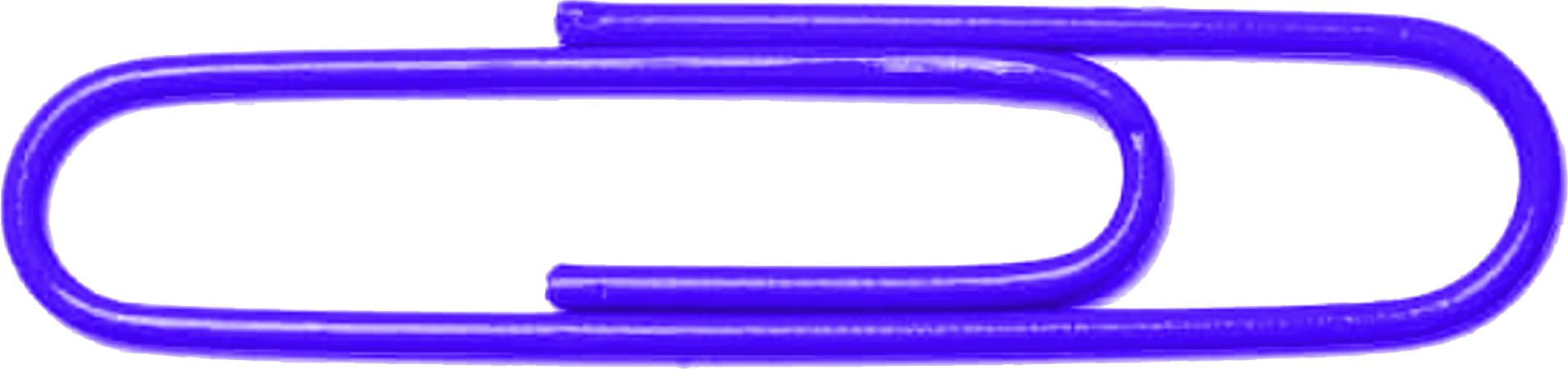 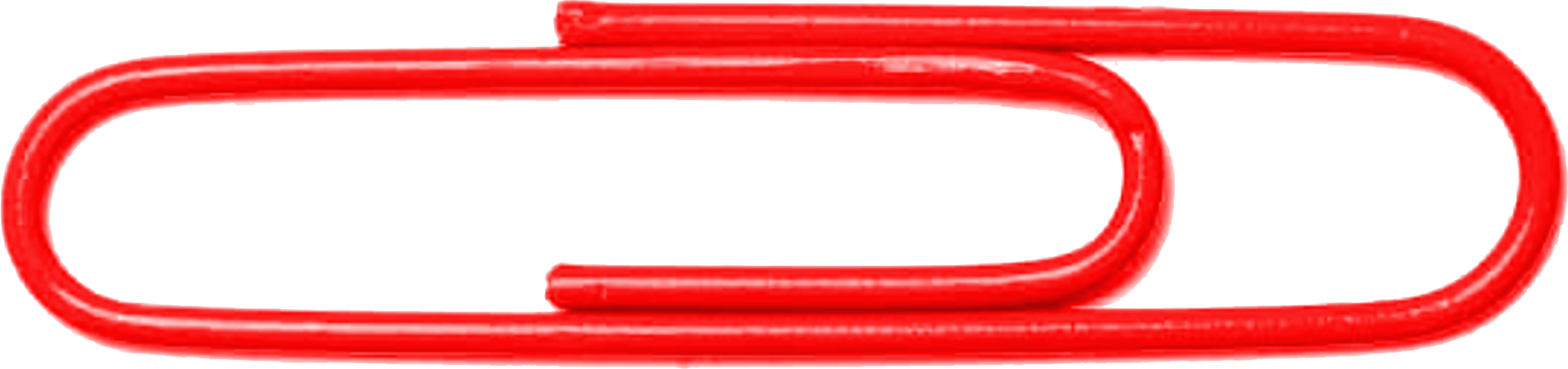 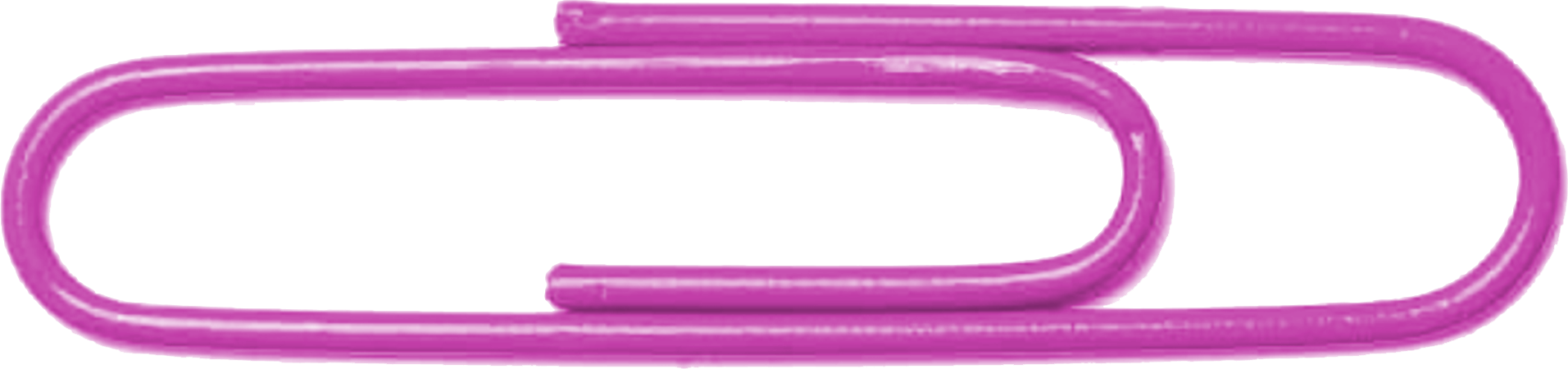 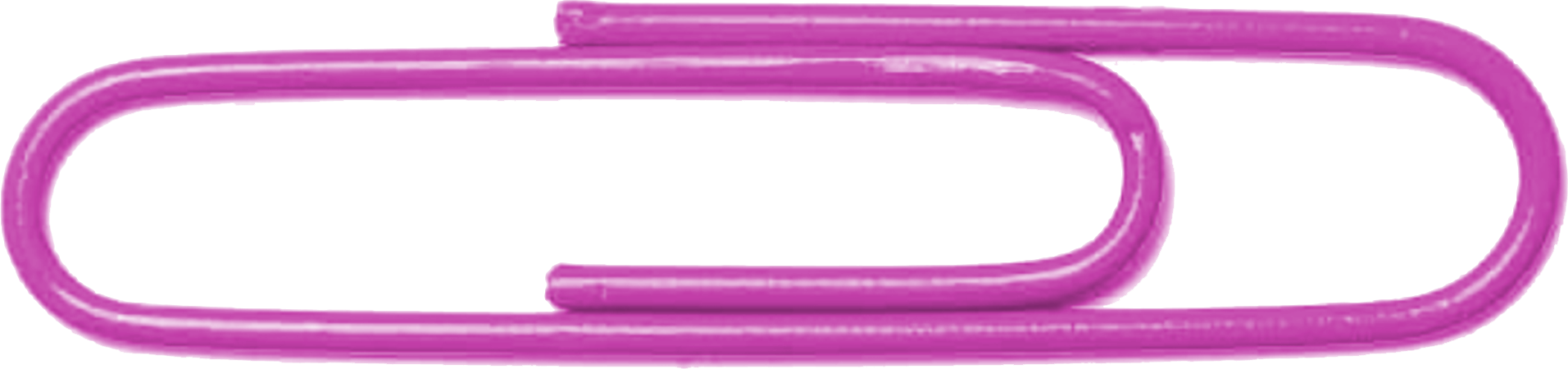 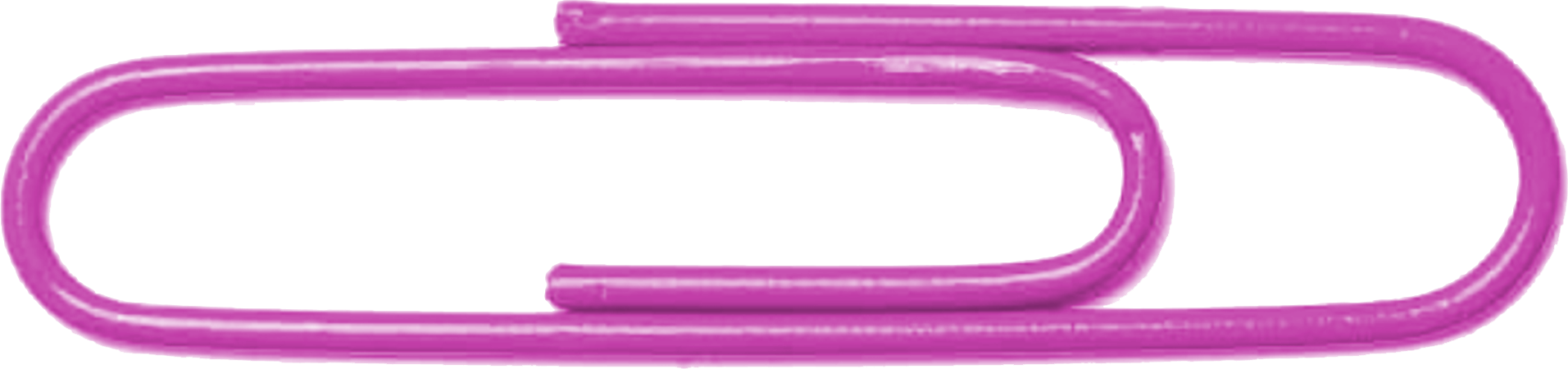 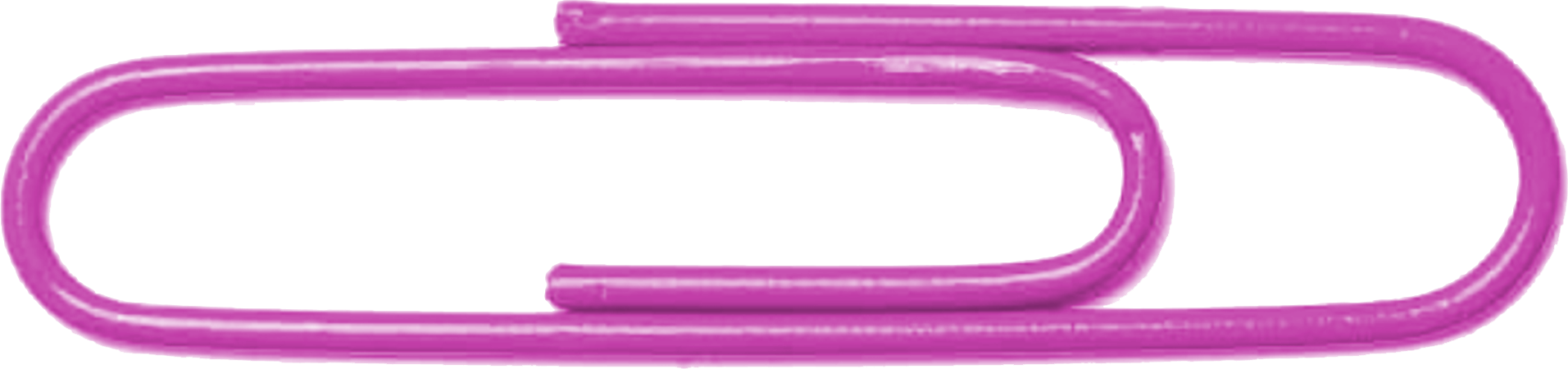 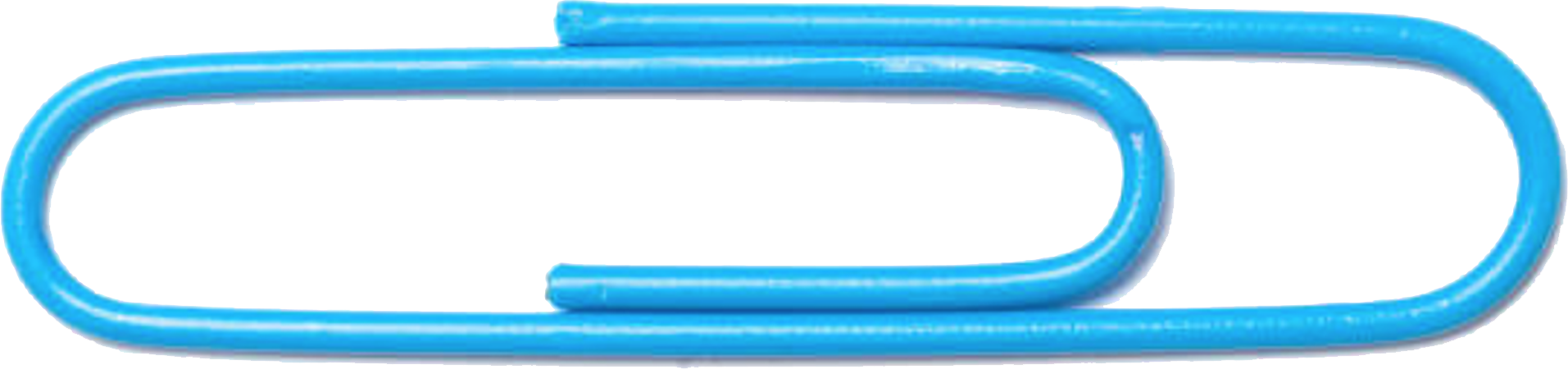 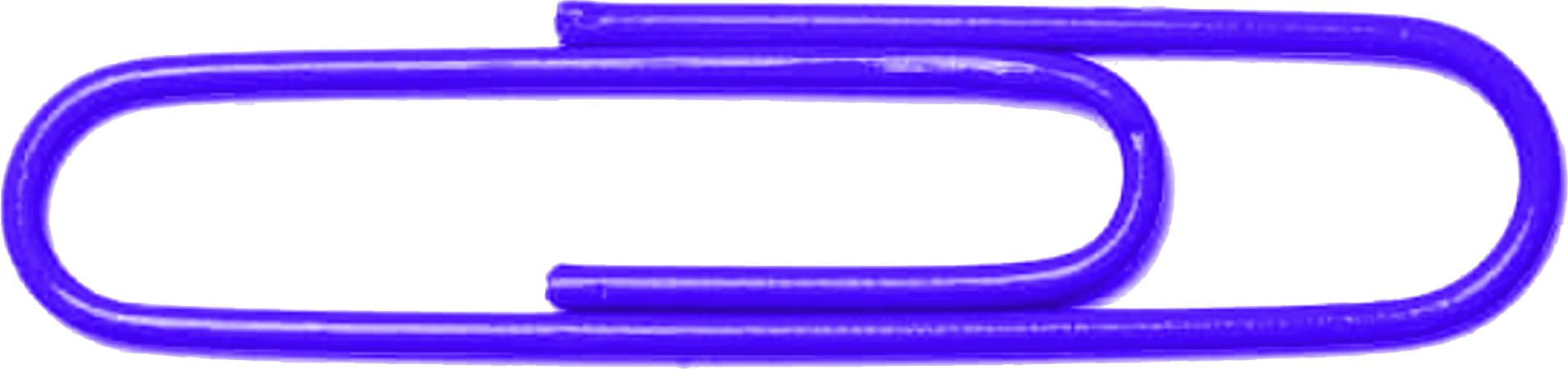 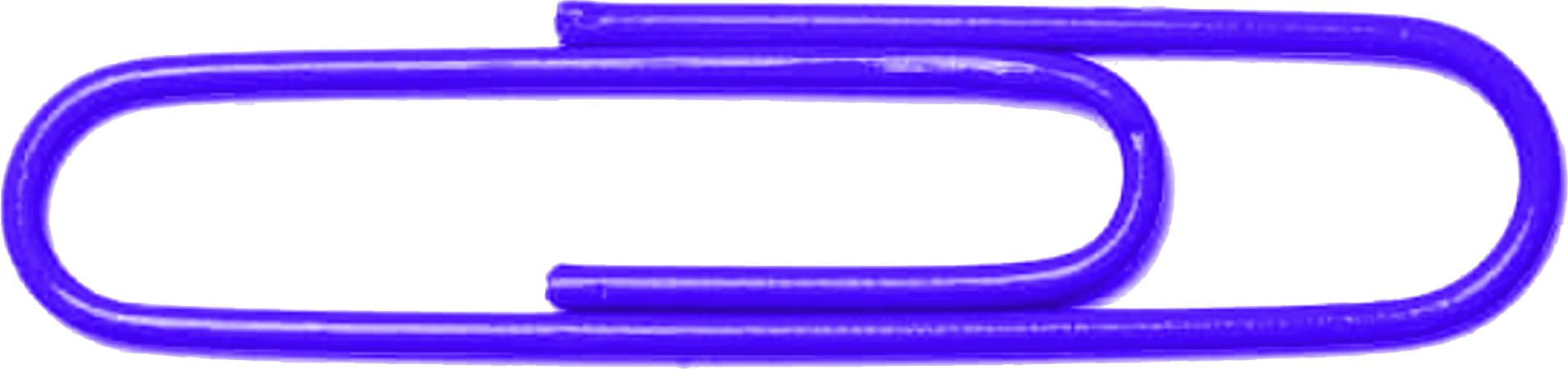 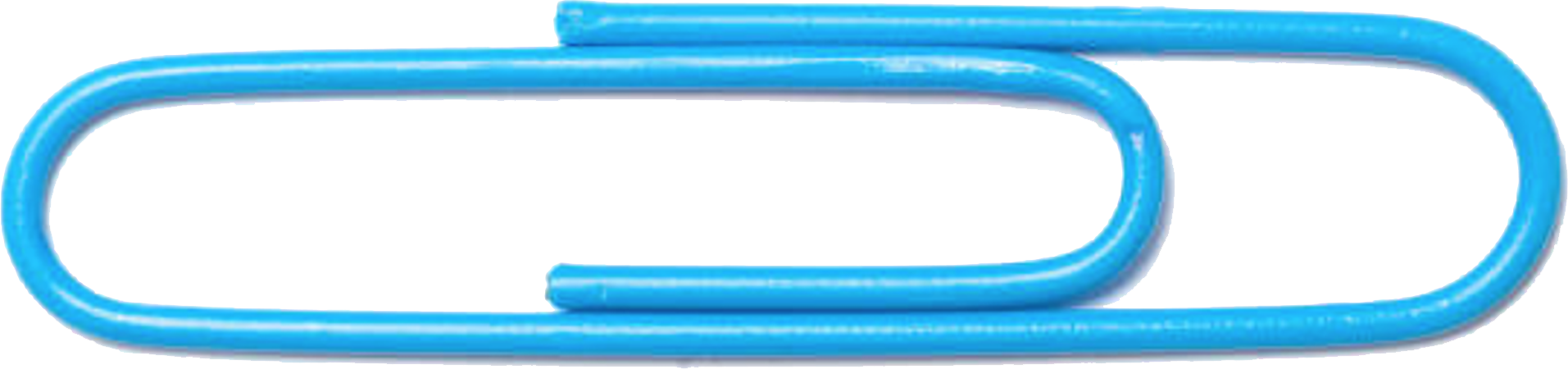 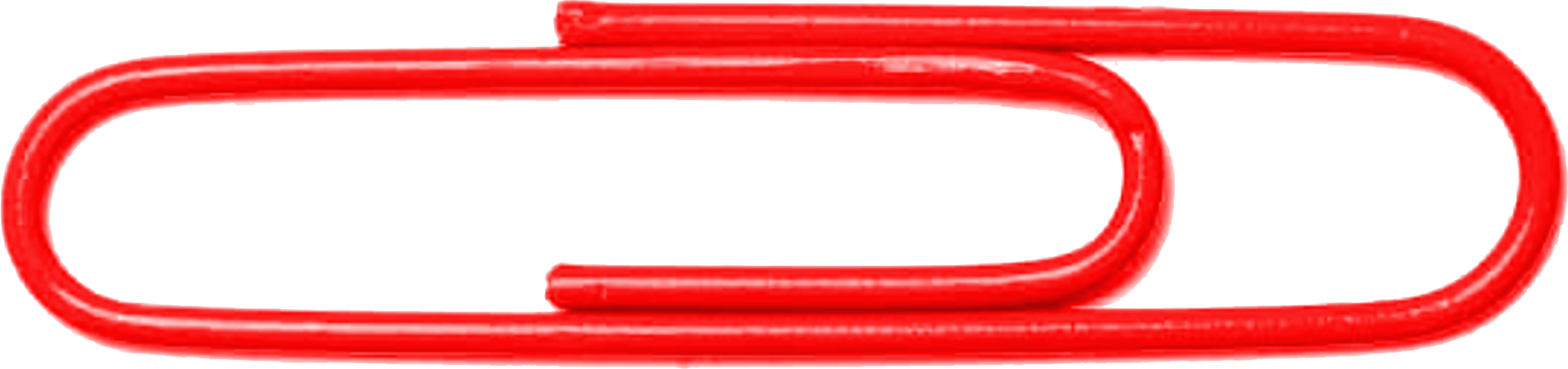 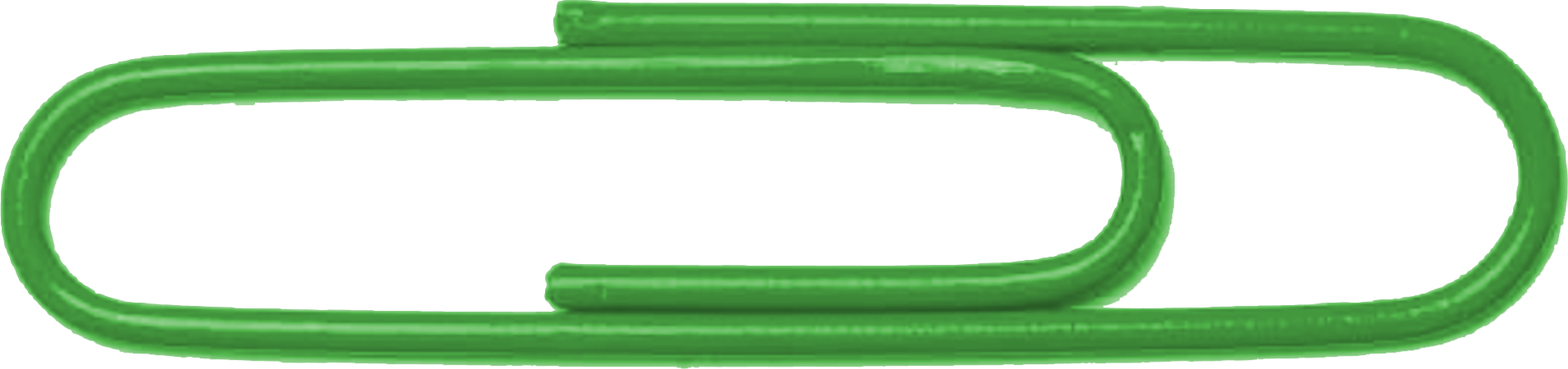 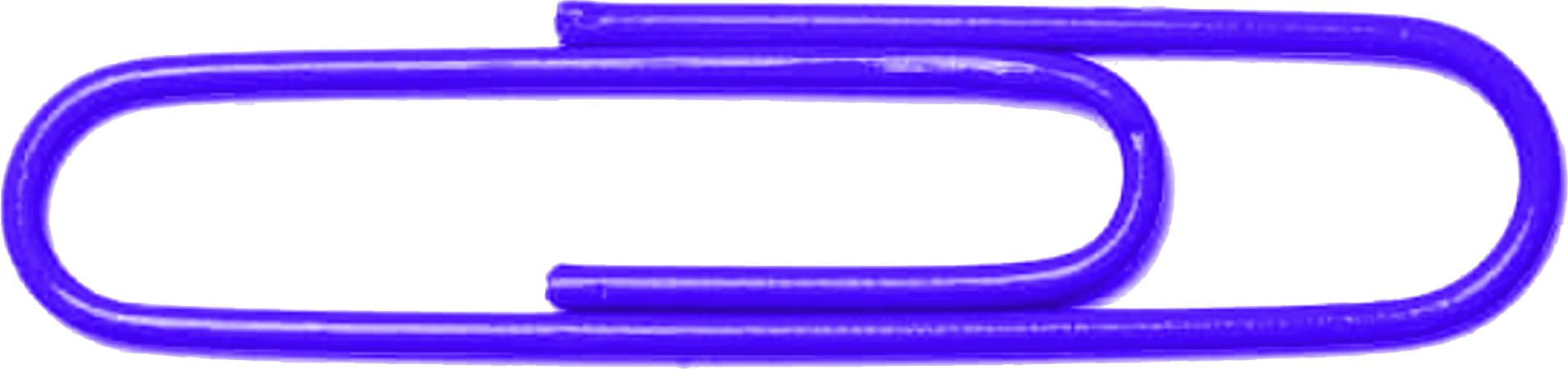 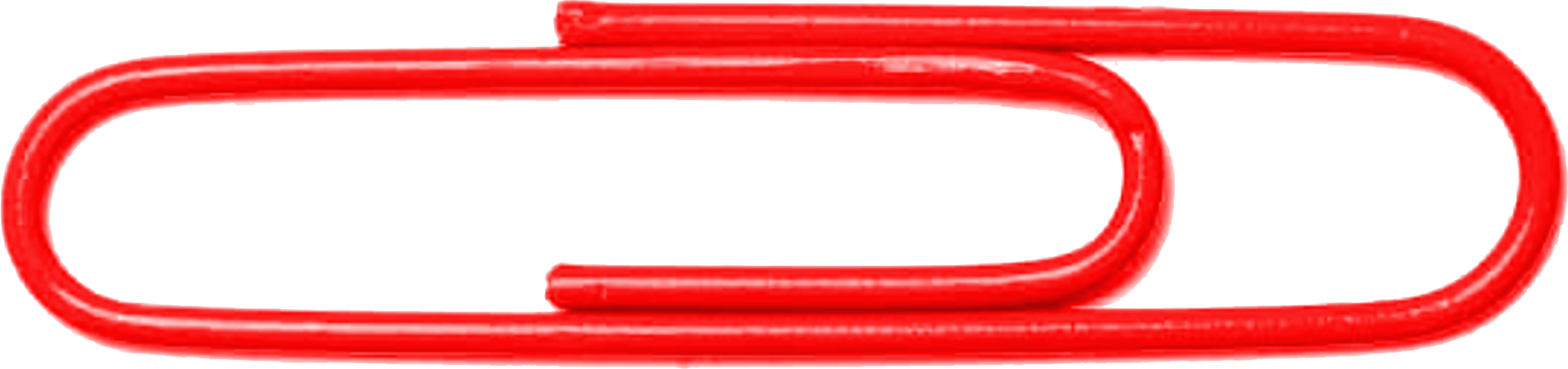 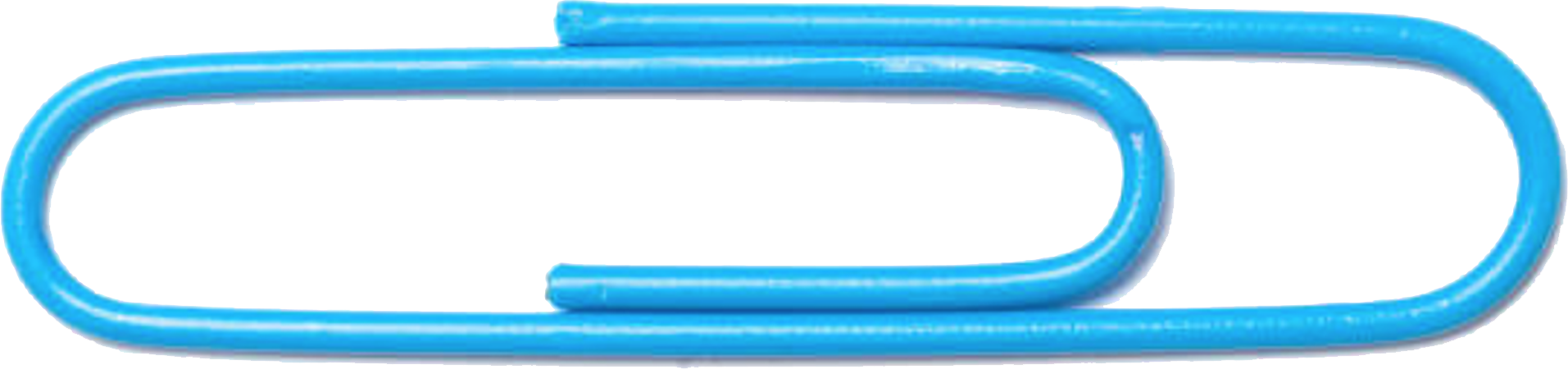 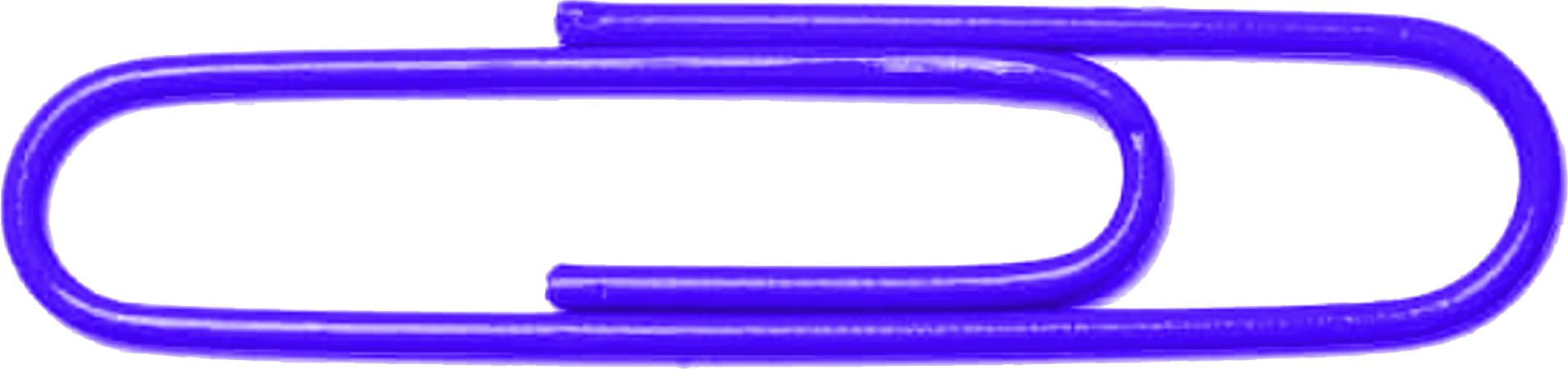 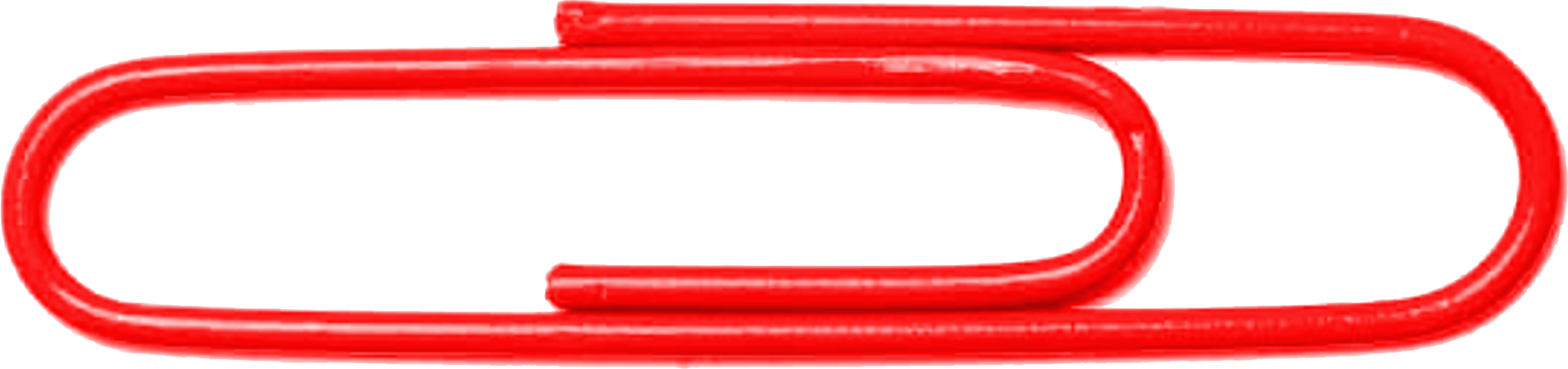 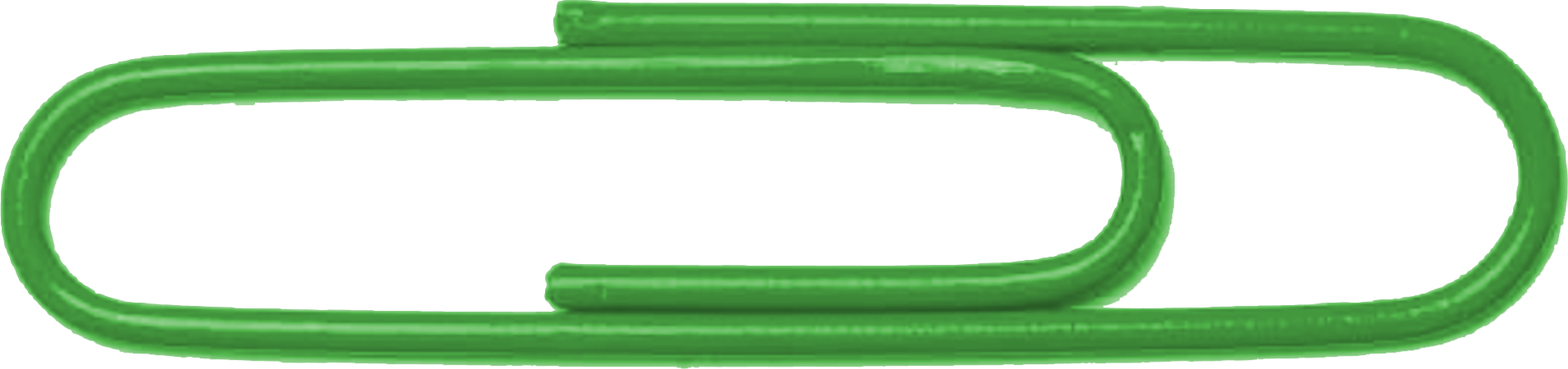 Name
?
?
?
?
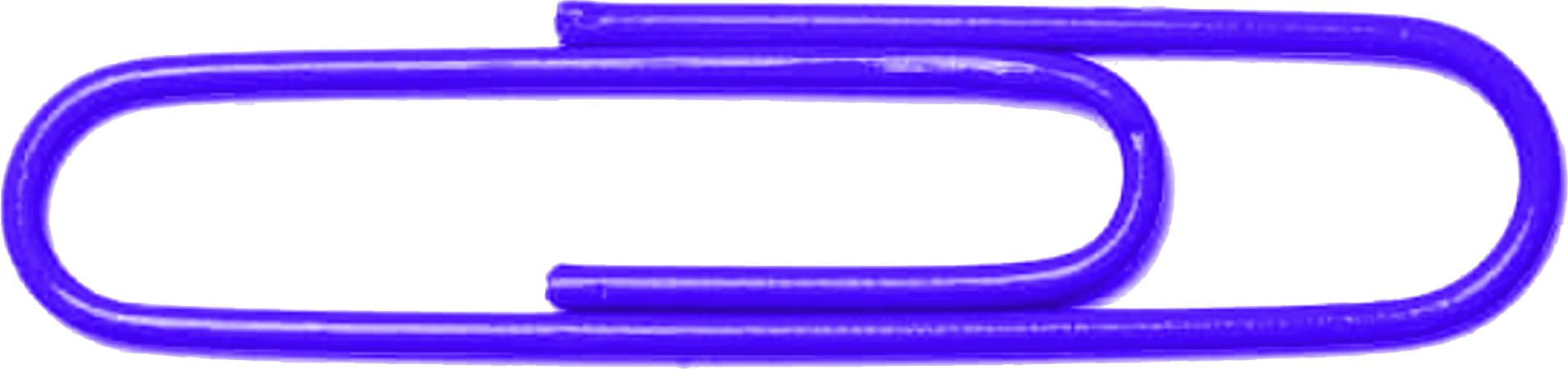 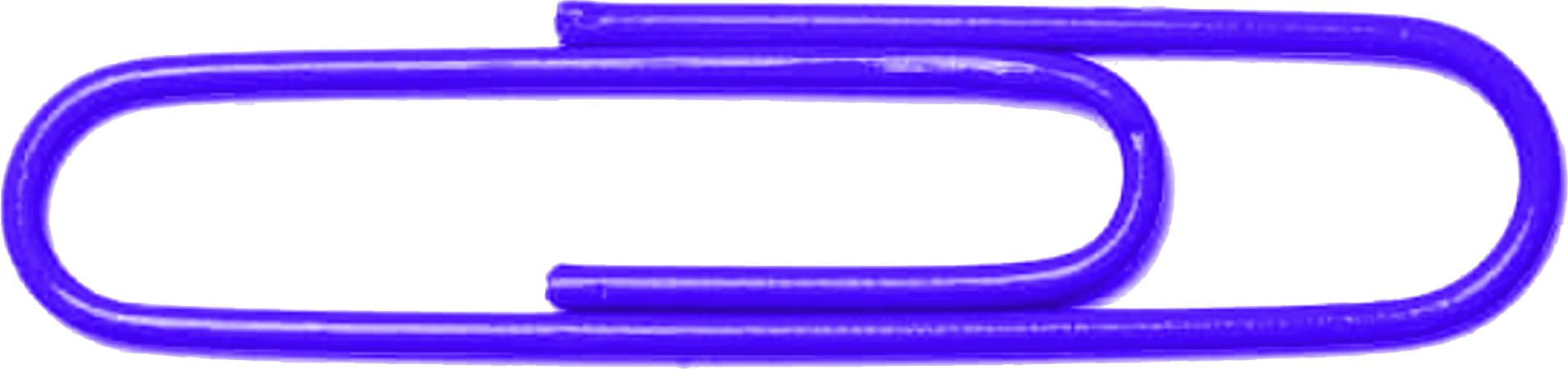 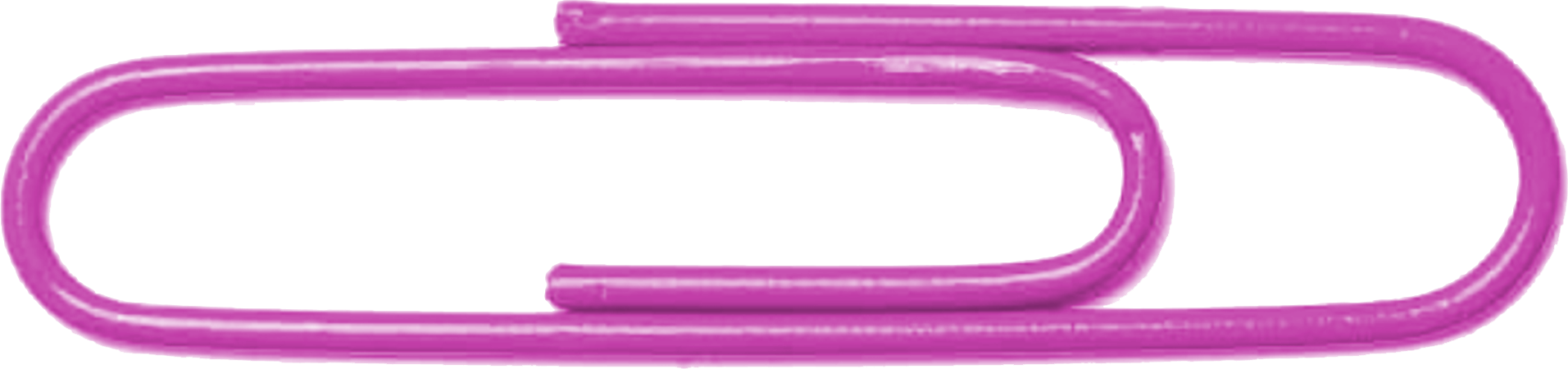 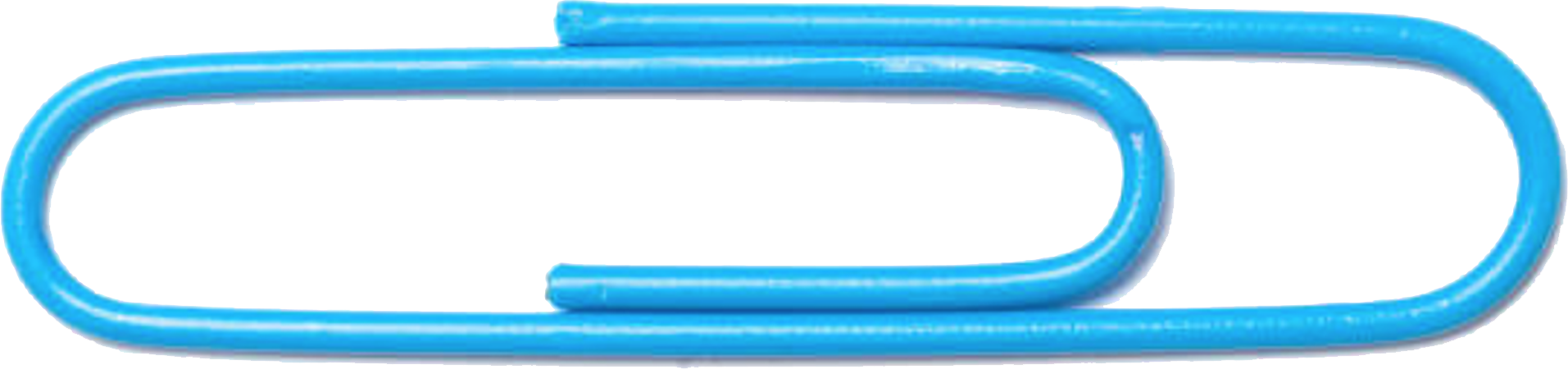 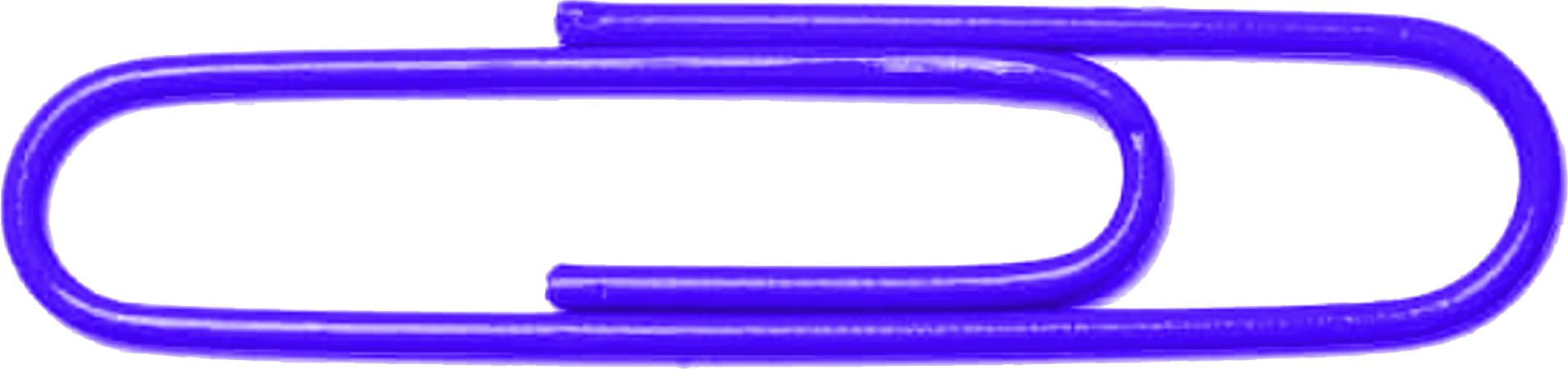 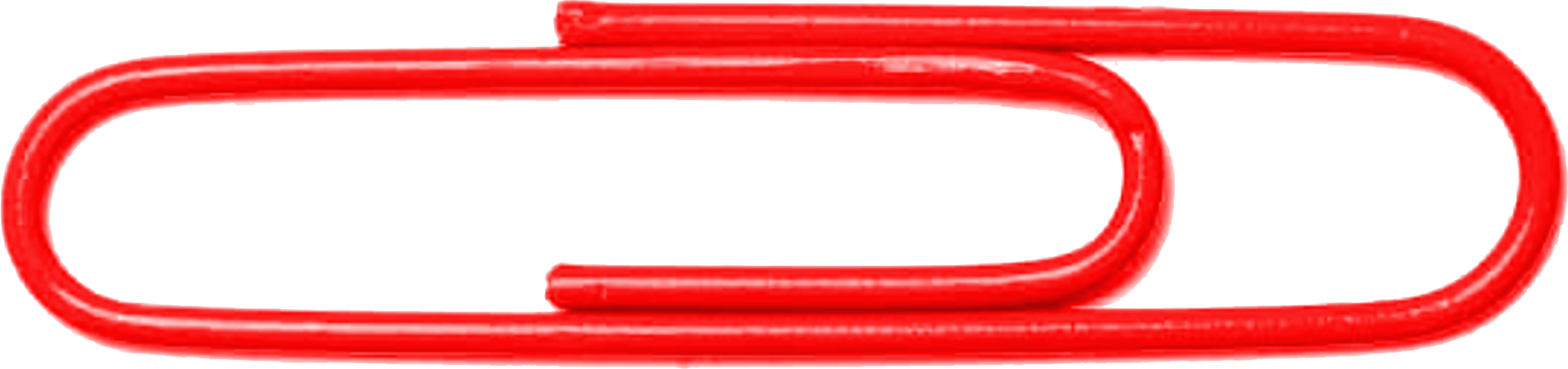 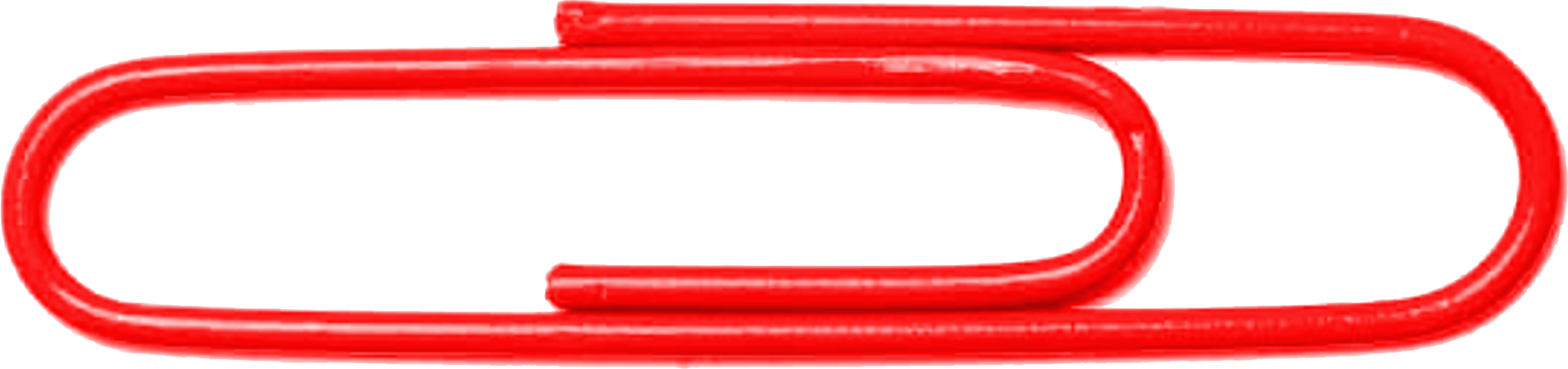 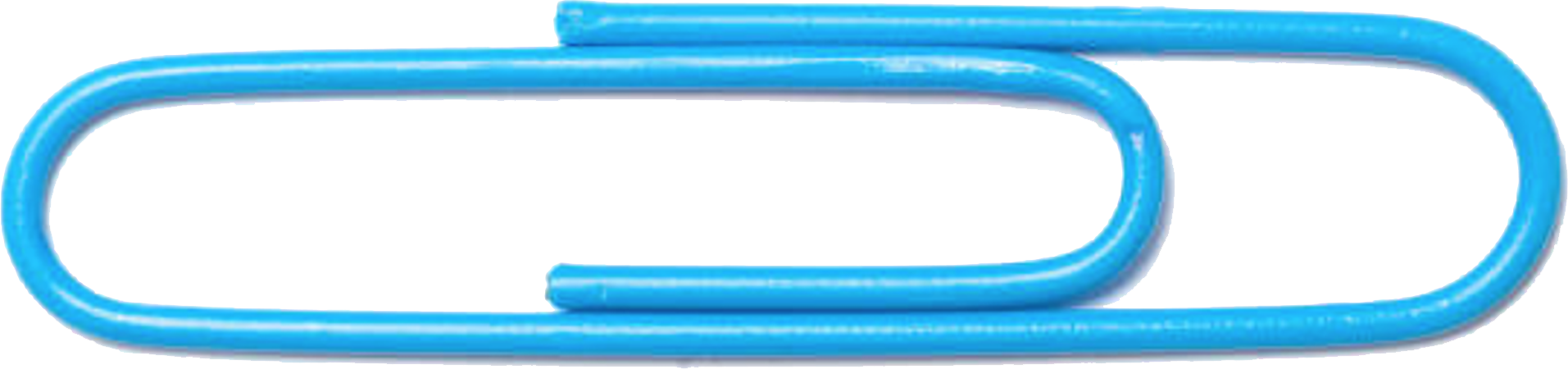 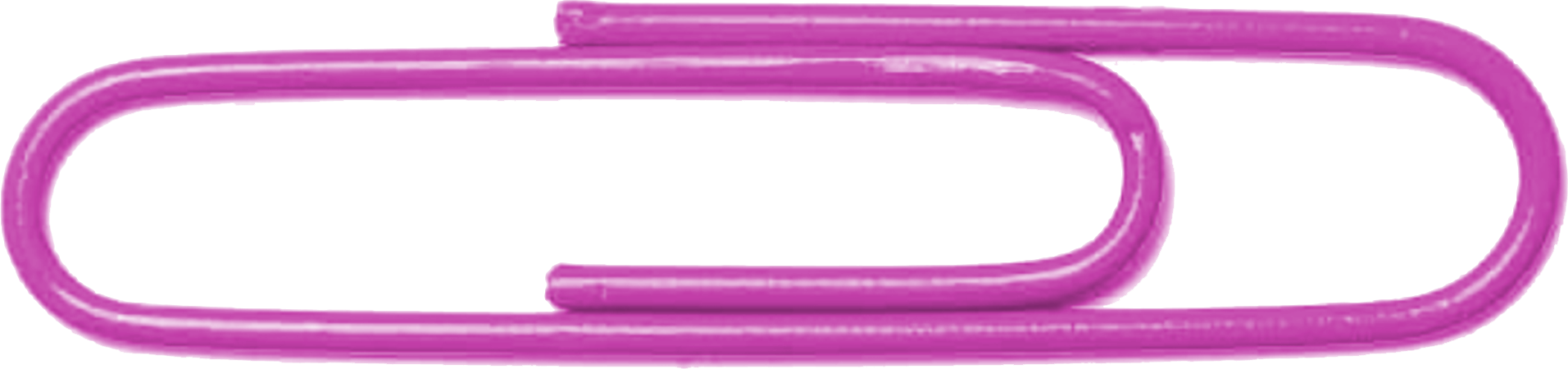 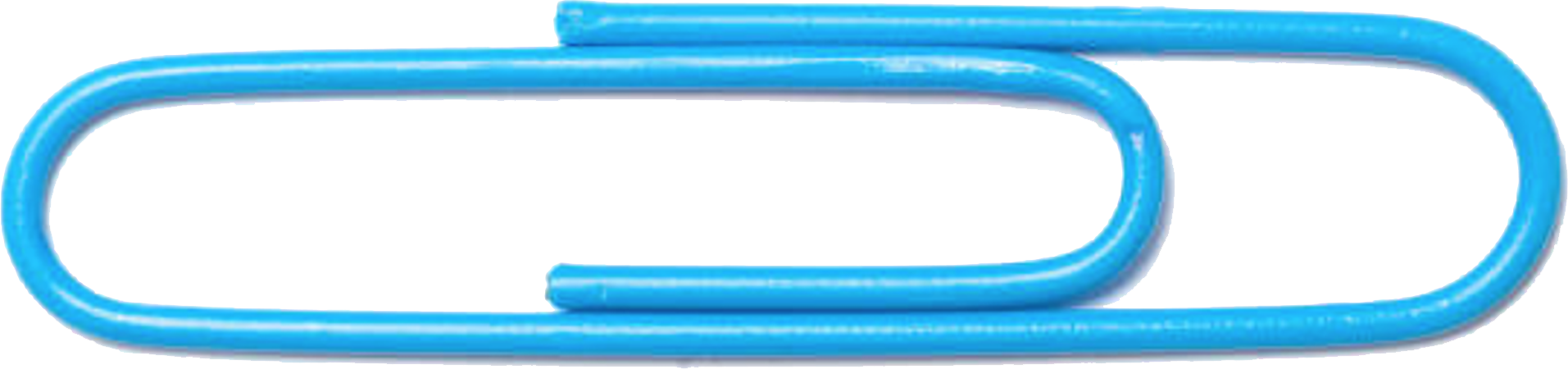 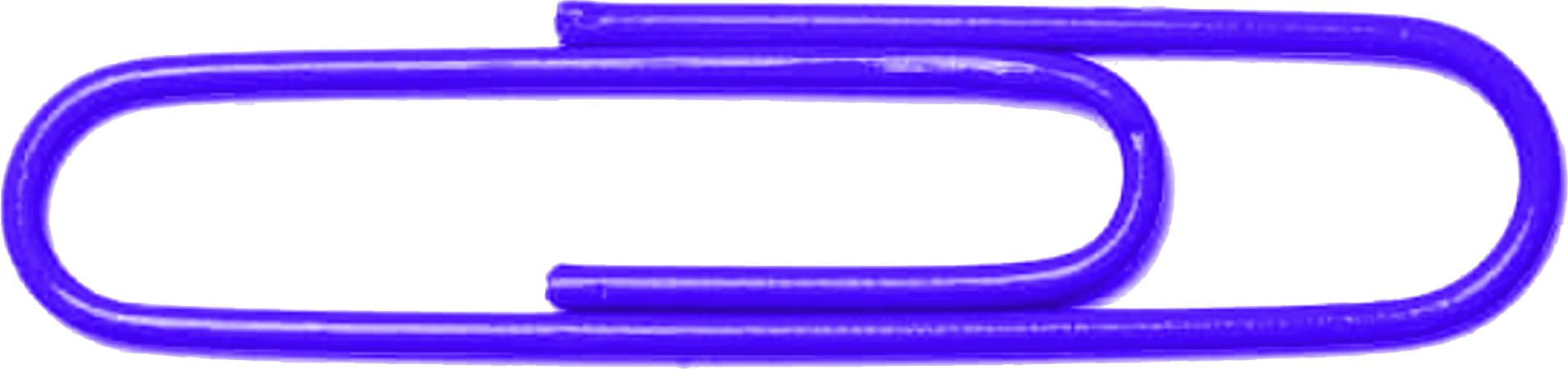 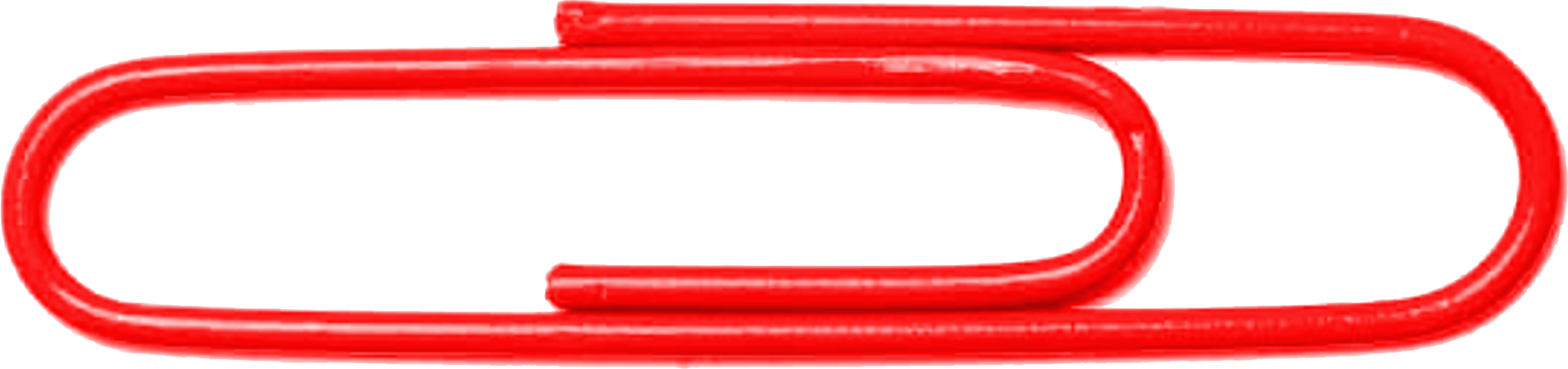 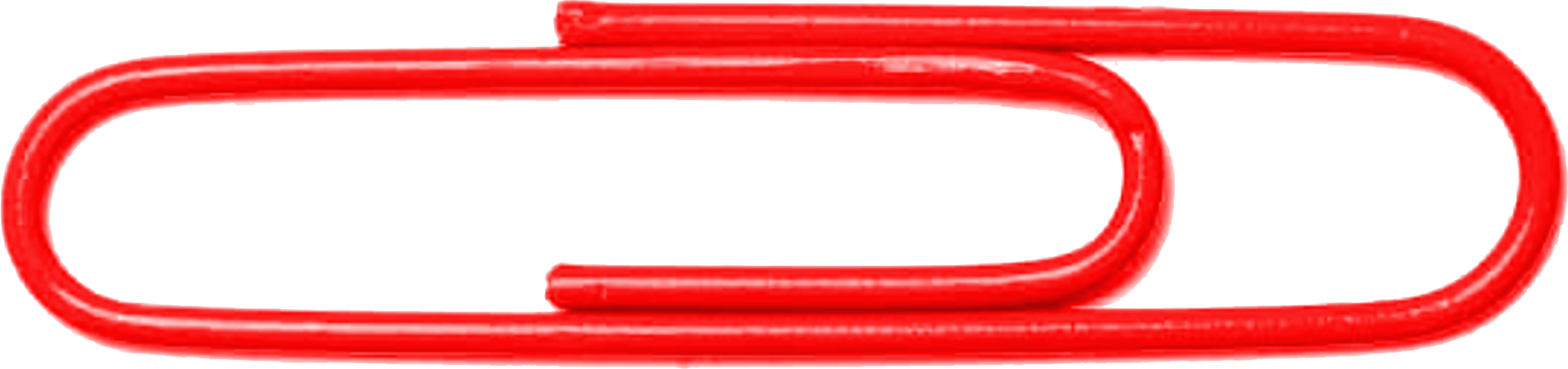 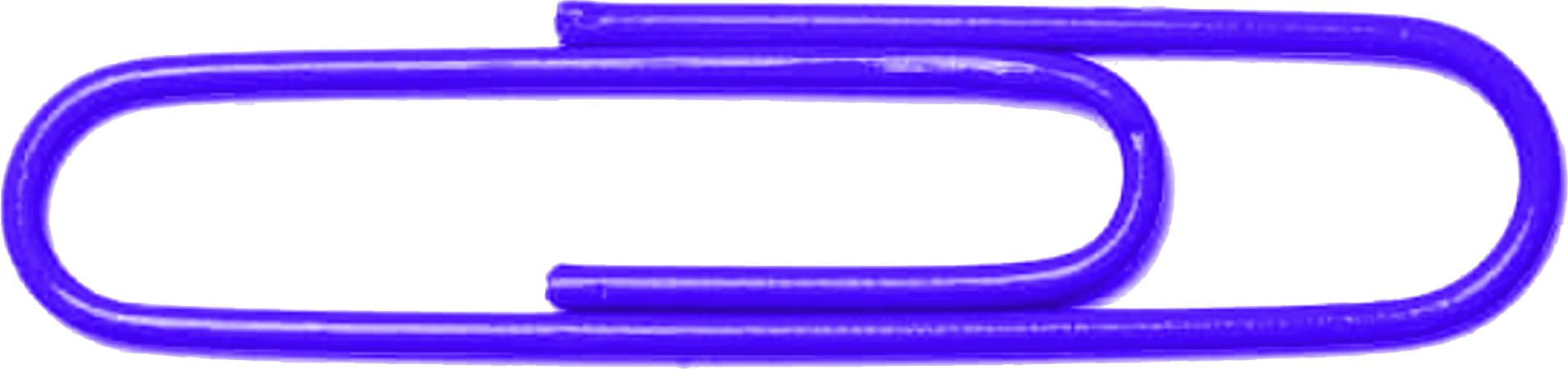 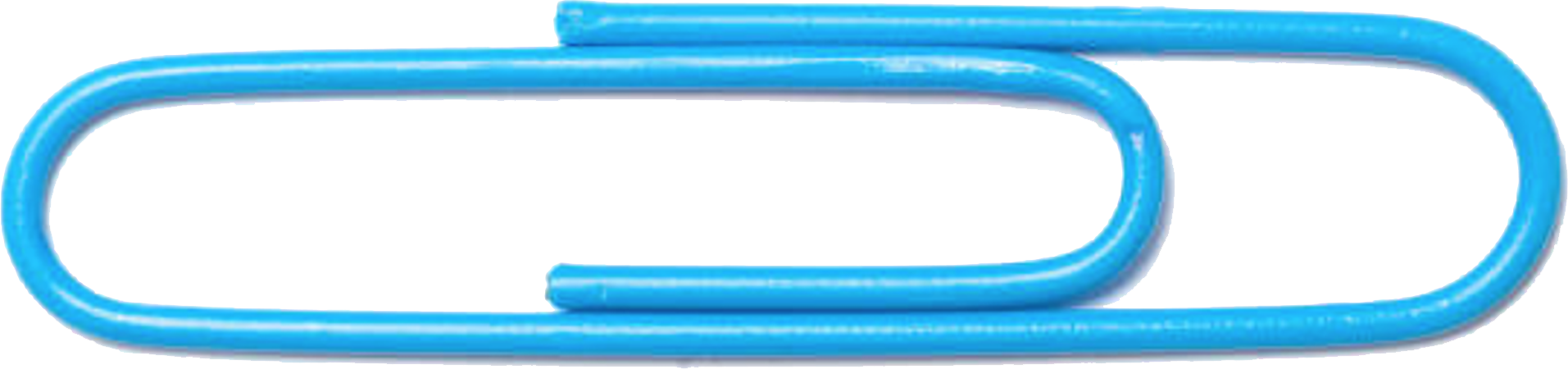 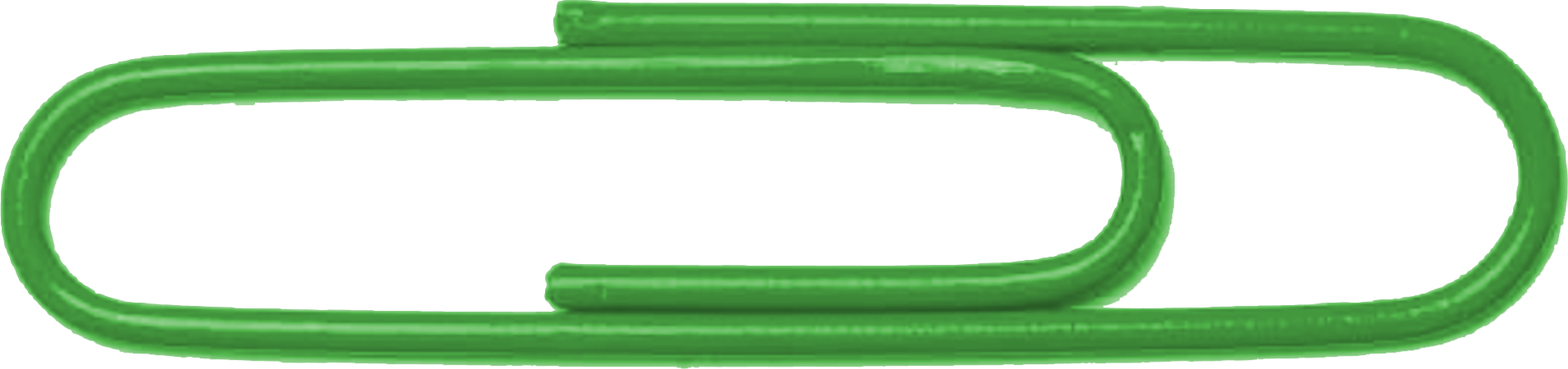 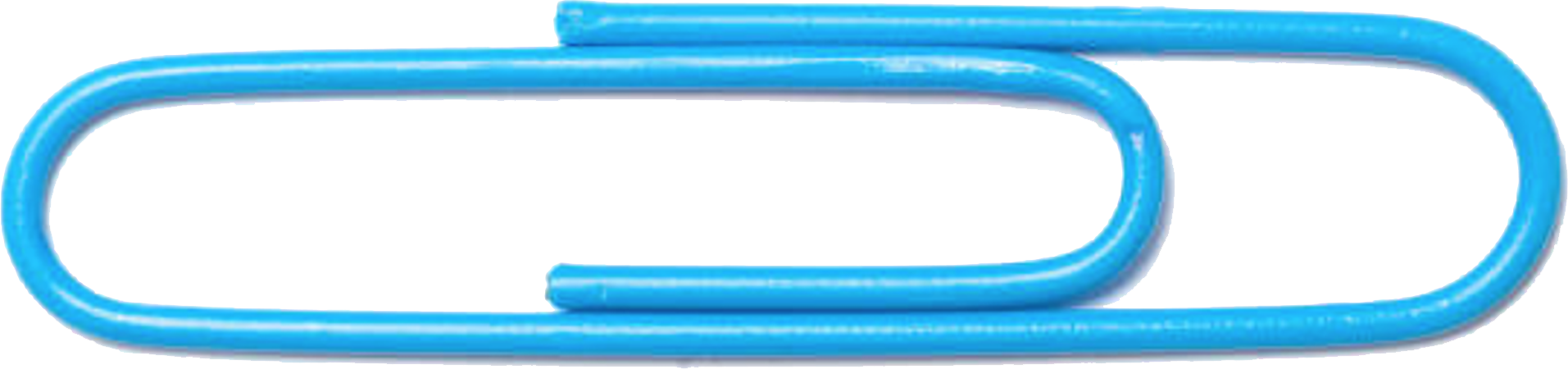 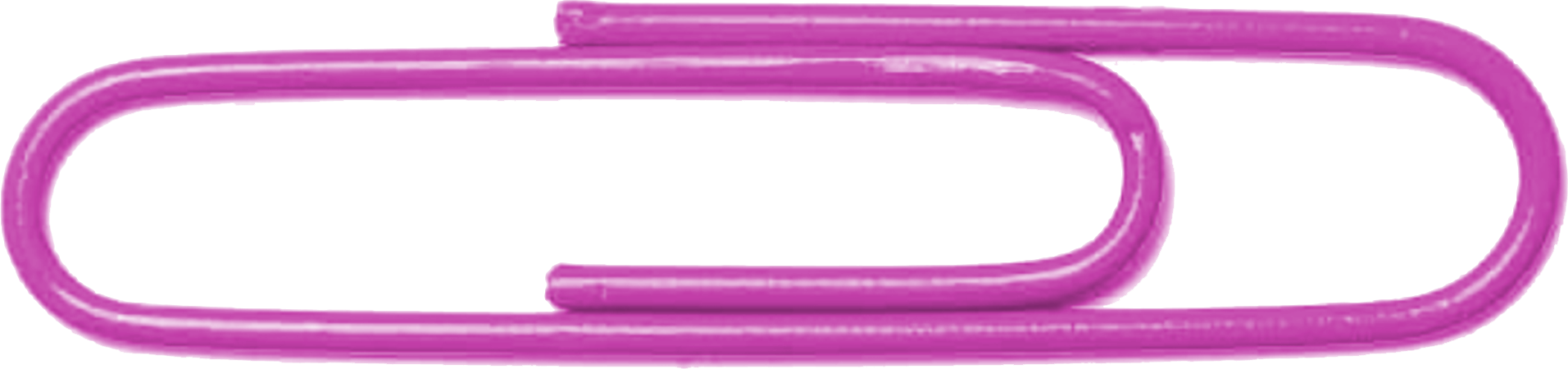 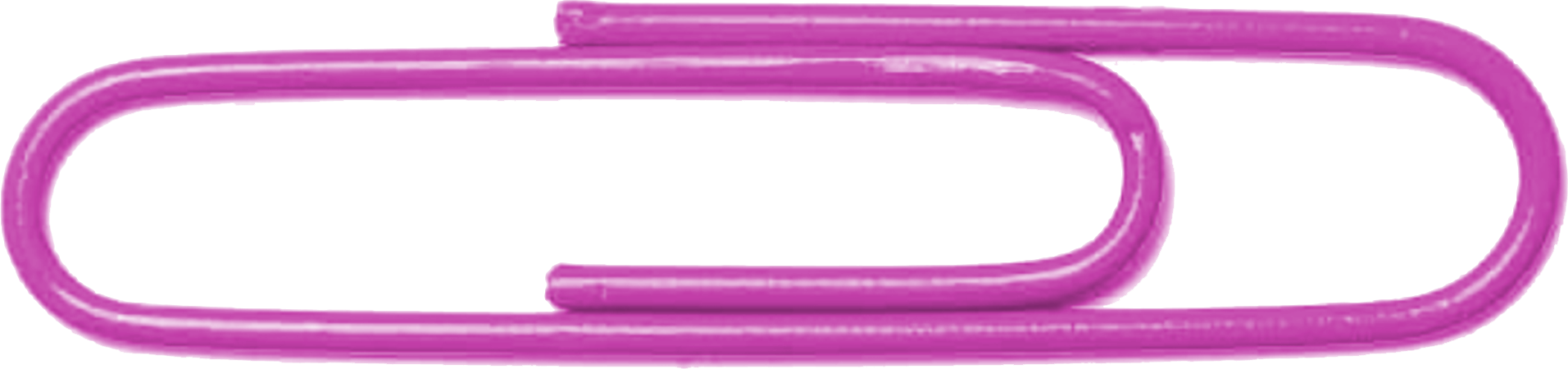 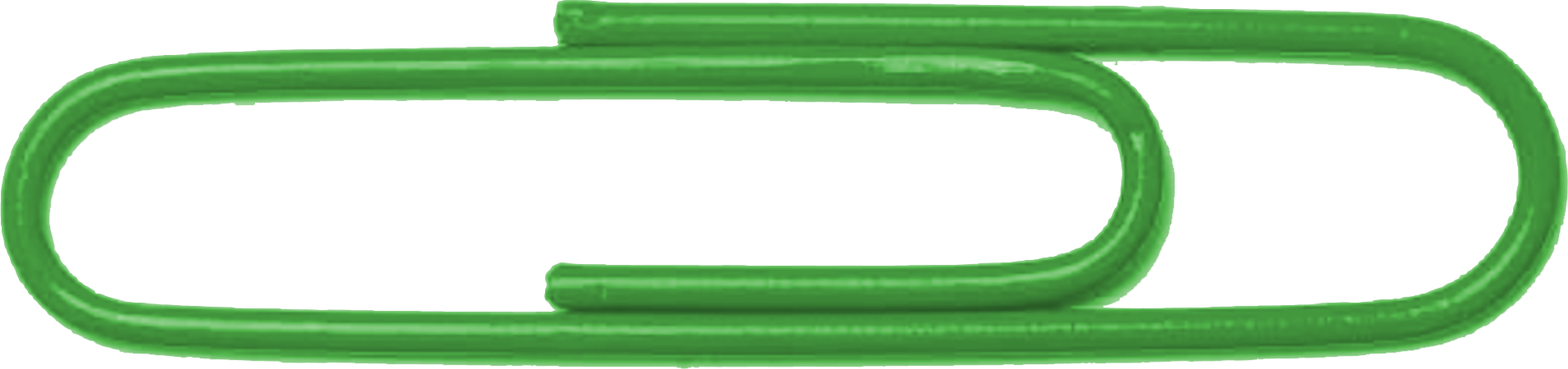 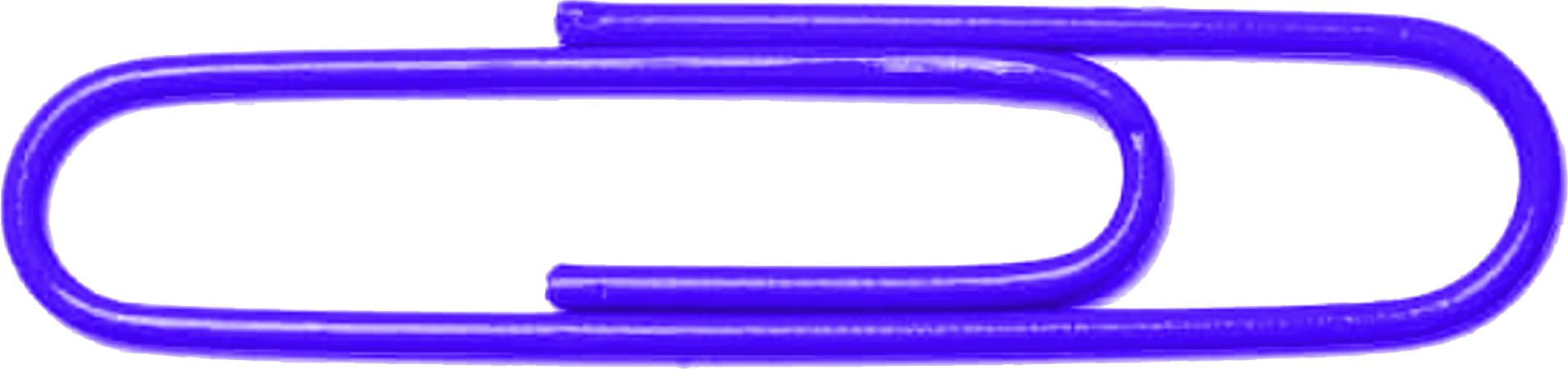 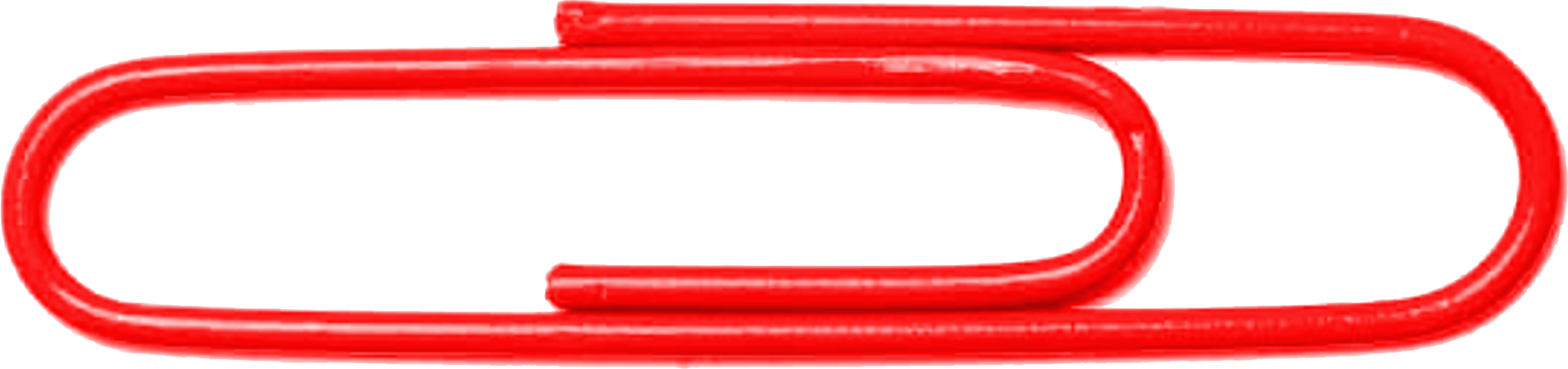 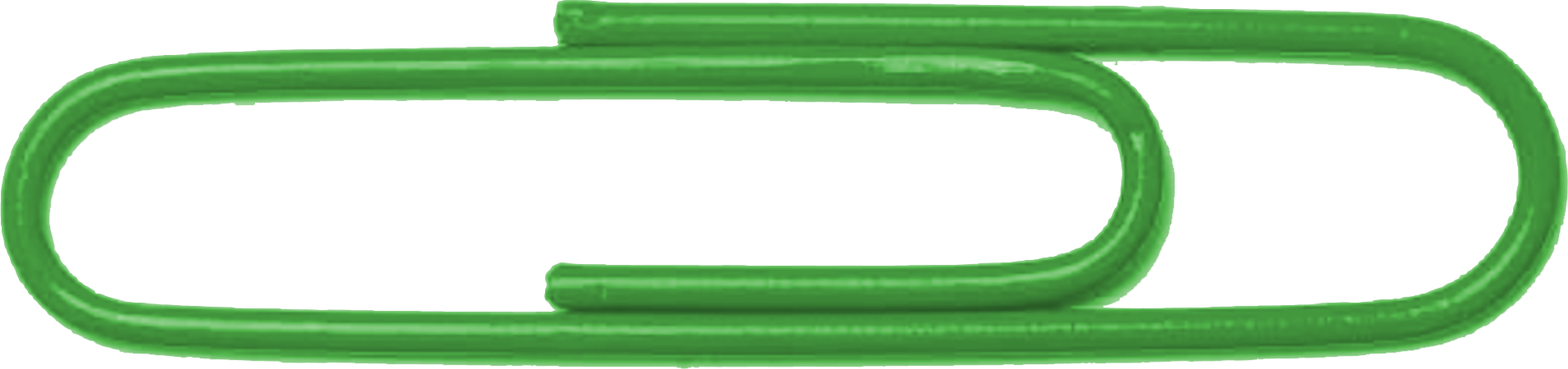 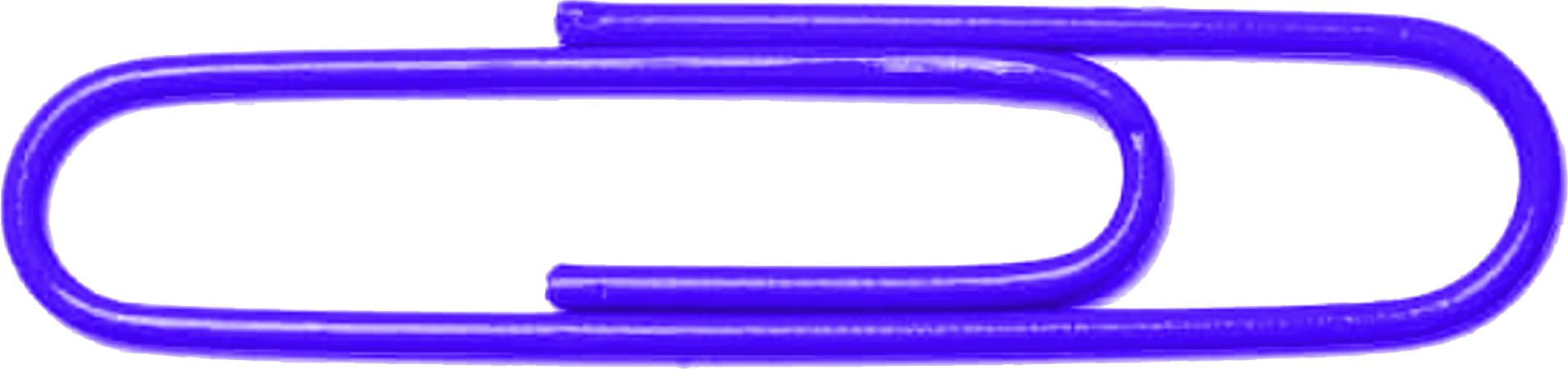 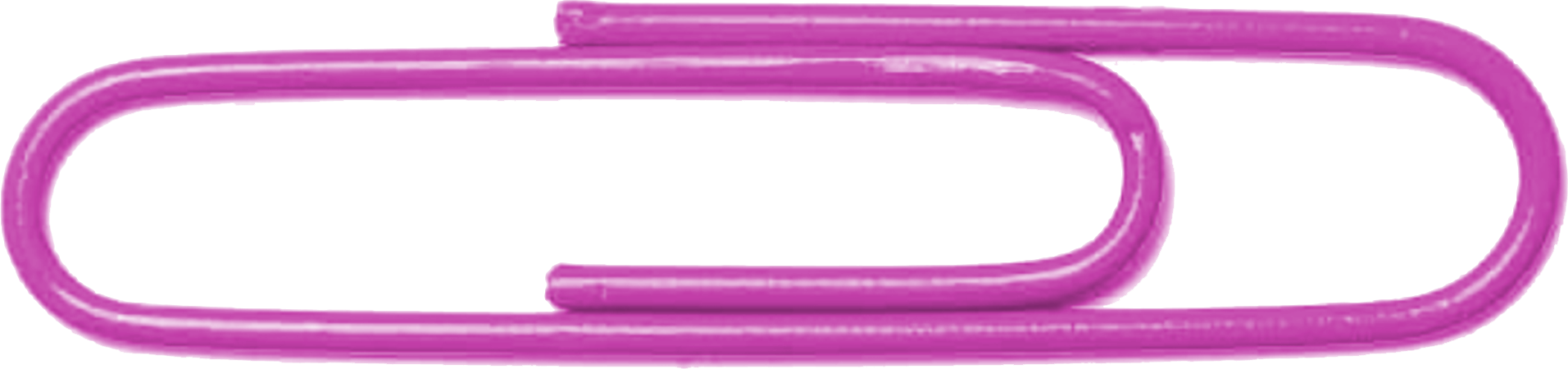 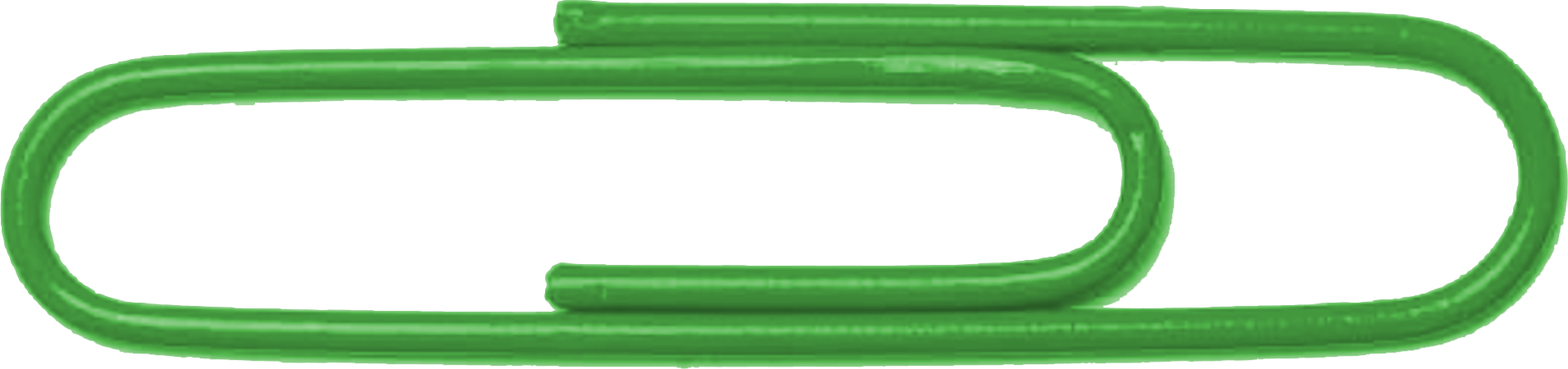 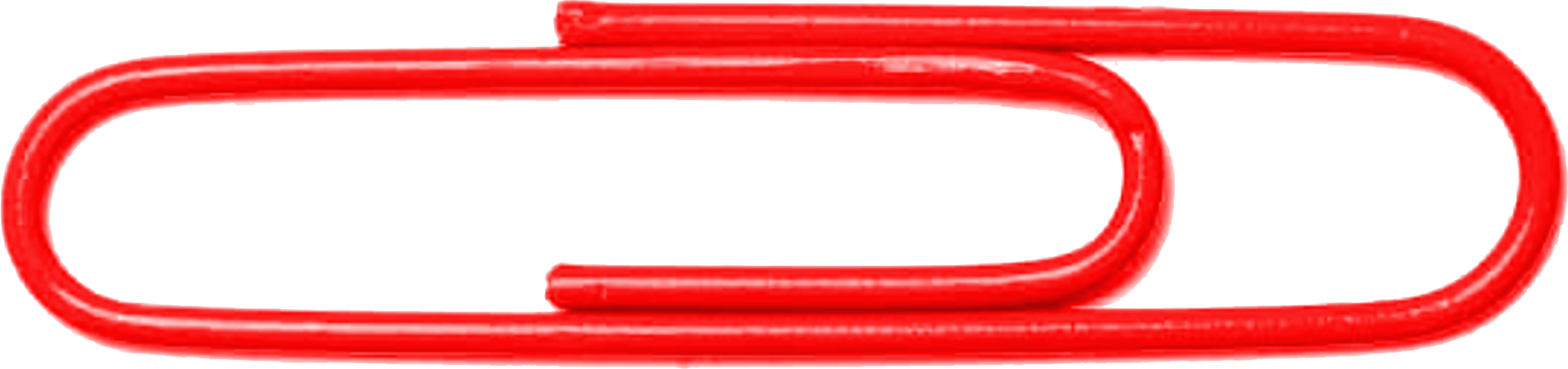 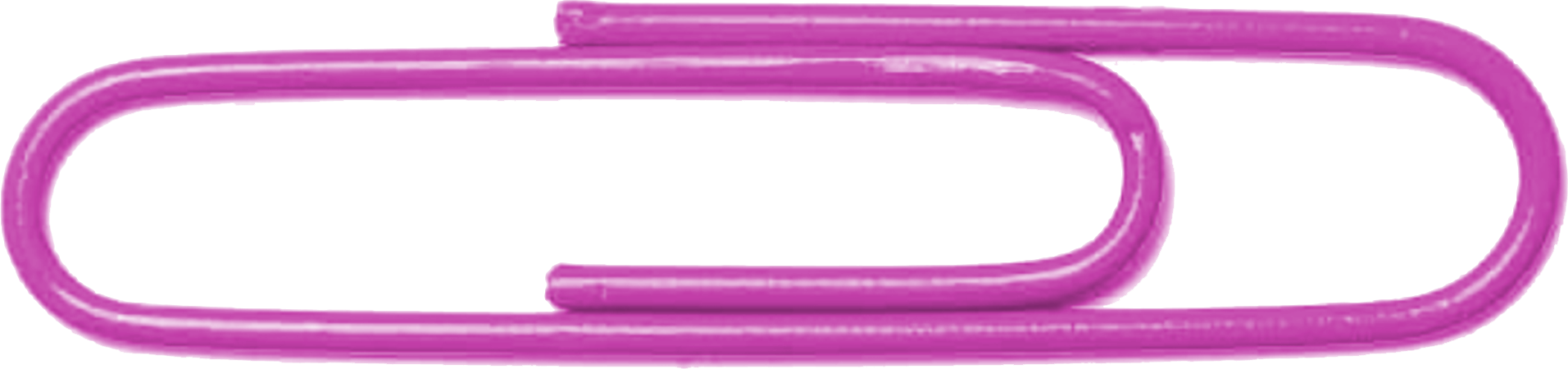 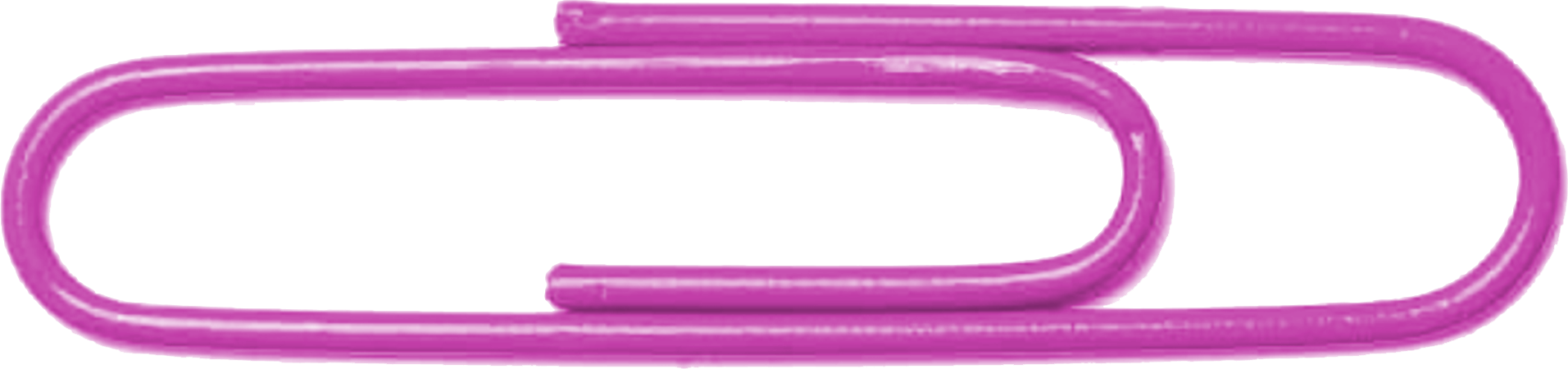 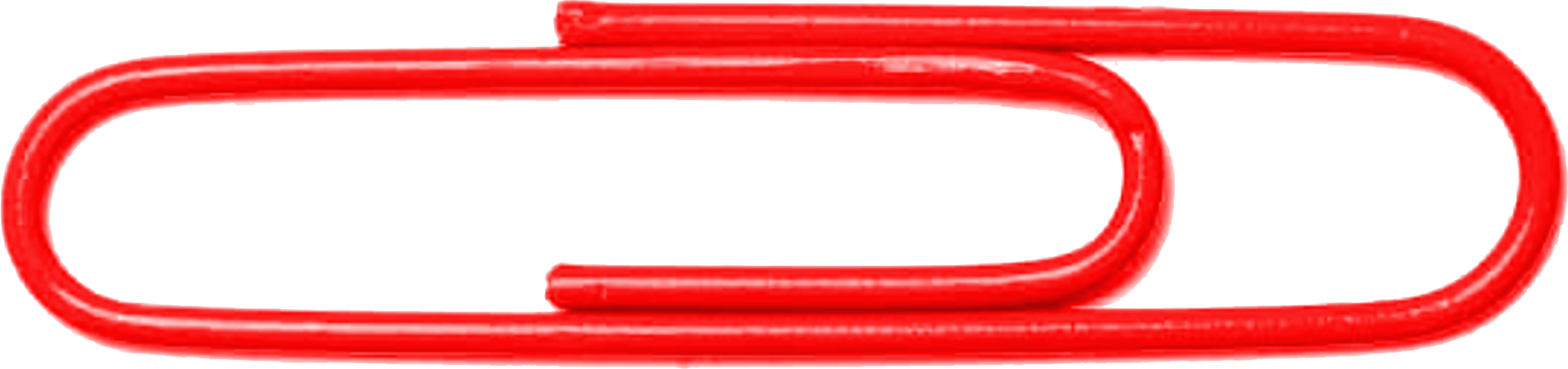 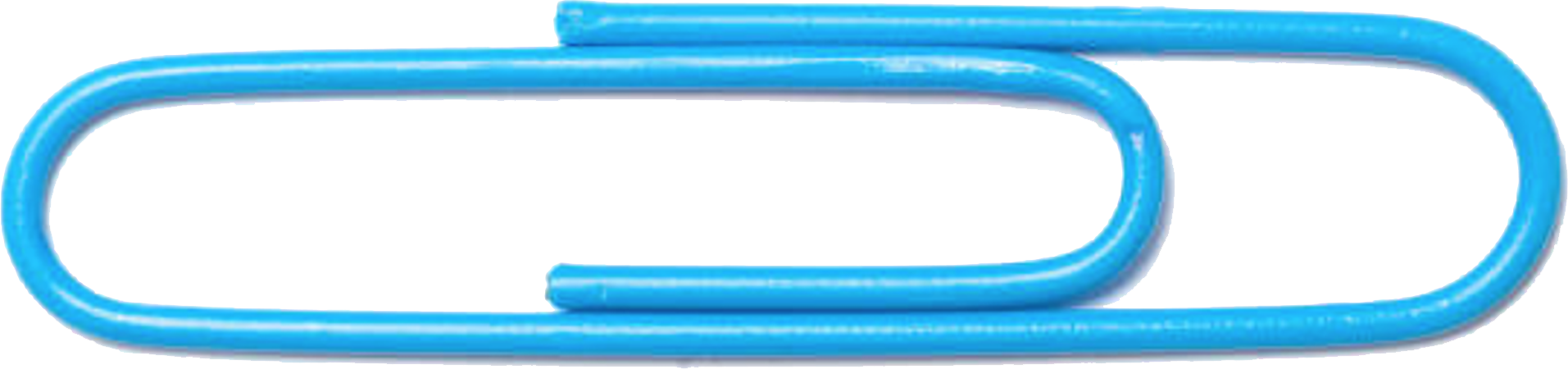